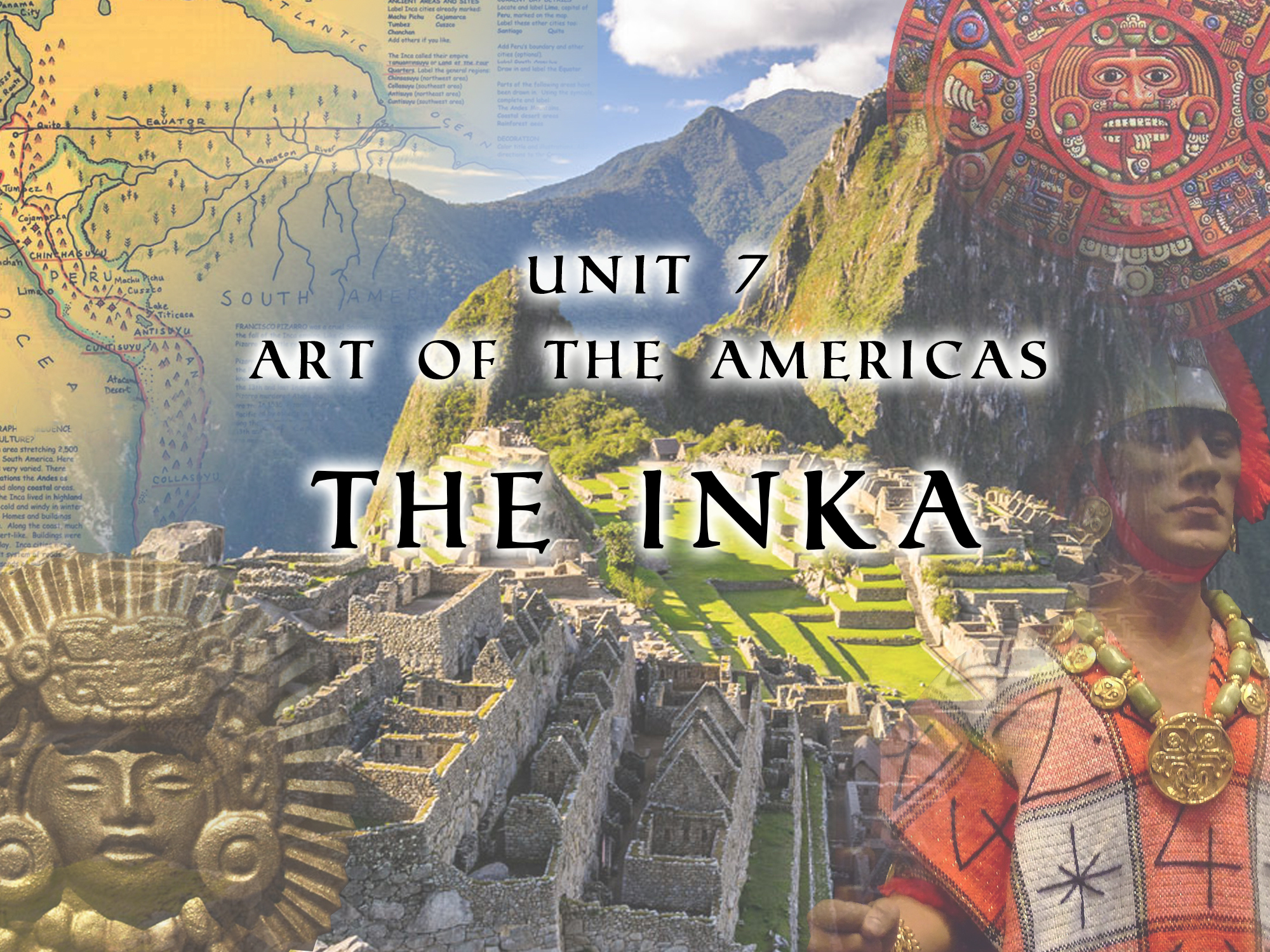 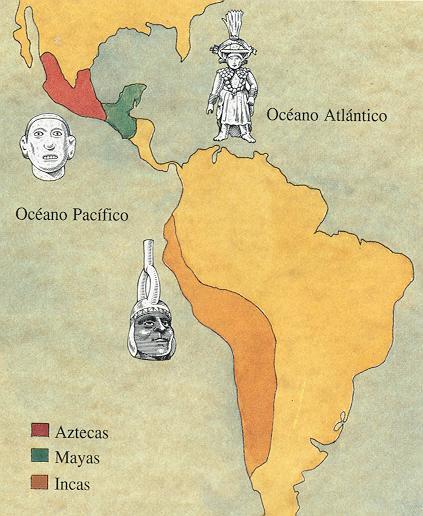 The Empires of Central and Southern Americas

Aztec: 1200 CE -1520 CE

Mayan: 400 BC - 1515 CE

Inca: 1200 CE – 1570 CE
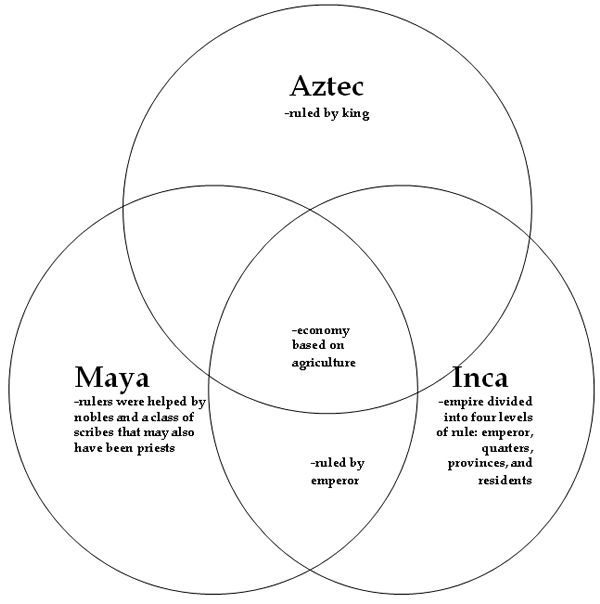 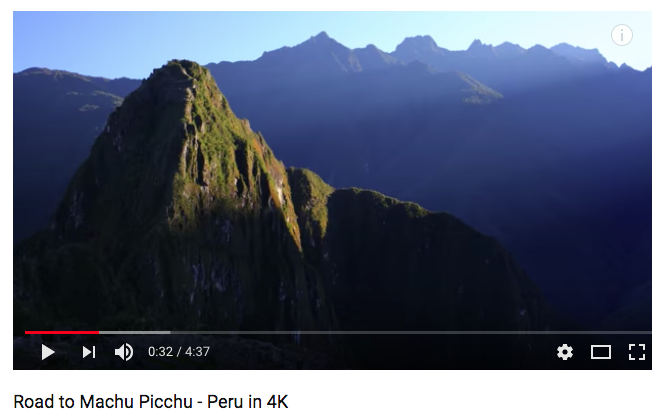 https://www.youtube.com/watch?v=Zk9J5xnTVMA				4:30
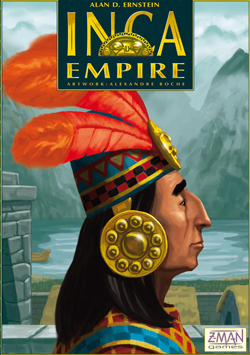 The Incas were a civilization in South America formed by ethnic Quechua people also known as Amerindians.

 In 1400 AD they were a small highland tribe, 

In the early 16th century the Incas rose to conquer and control the largest empire ever seen in the Americas forming the great Inca Empire.

The Inca Civilization was an agrarian civilization and at its height in 1500 AD reached more than 10 million people.

They worshipped the sun and his son as Sapa Inca
Capital City of Cuzco – 
Center of the Inca World

From the center of the city 4 main roads stretched to the 4 corners of the empire

The empire was over 2400 miles long following the length of the Andes mountain range

The supreme head of the state was the King.

The king was considered a living God ruling by divine right

The economy was based upon farming and herding. The empire taxed the labor of the people storing surpluses in warehouses called “tambos.”
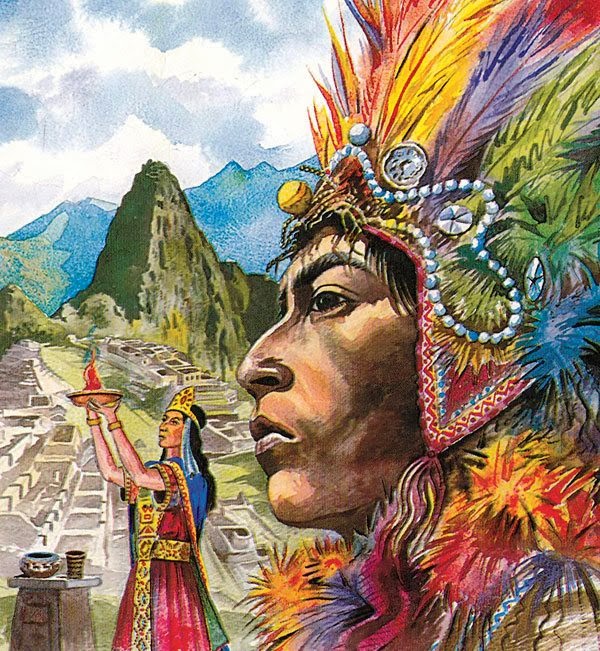 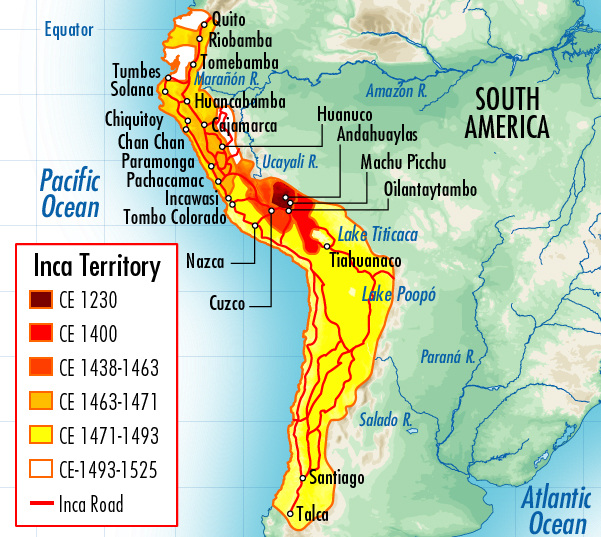 161. Machu Picchu
Central highlands Peru, Inka, 1450 CE, Granite
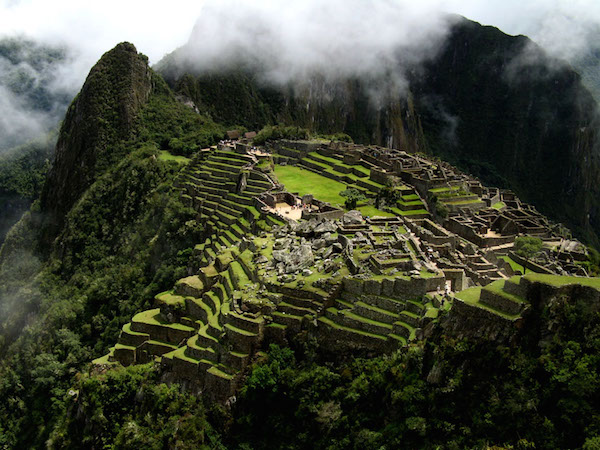 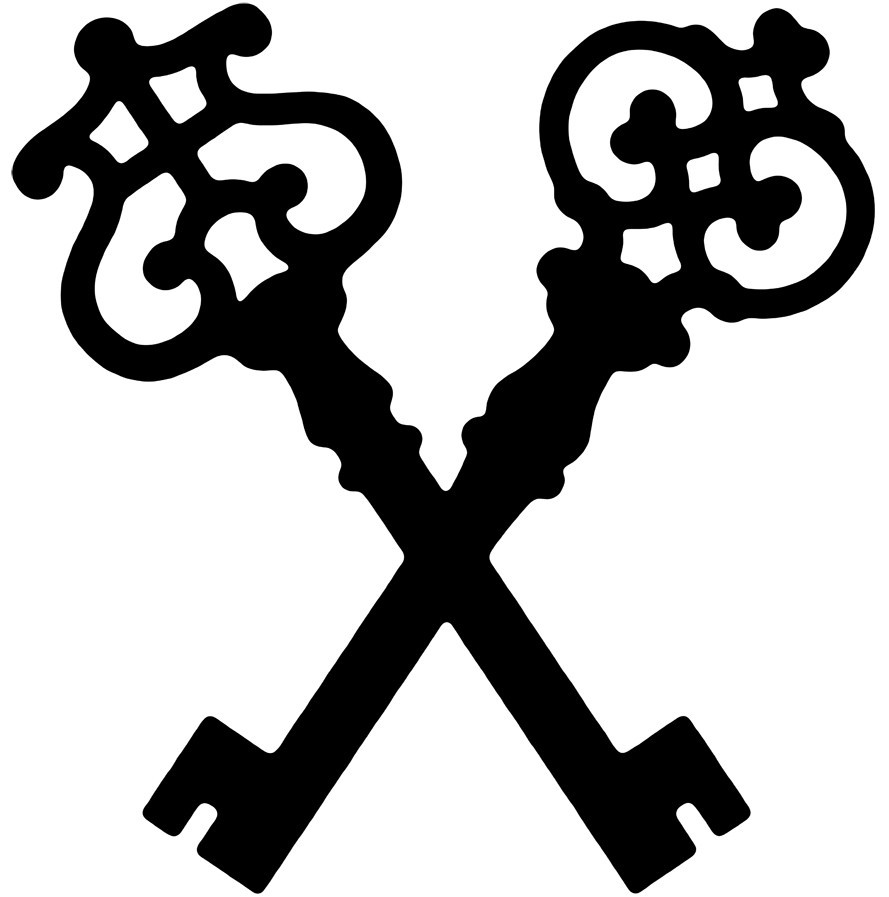 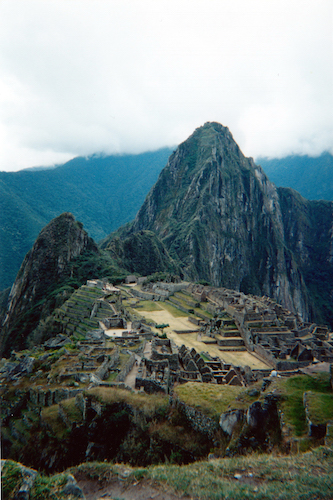 One of the new 7 wonders of the world (2007)

7970 ft about sea level

Constructed around 1450 CE

Nestled in a tropical mountain range

600 terraces, 200 structures

Discovered by Hiram Bingham in 1911

Most famous attraction in Peru
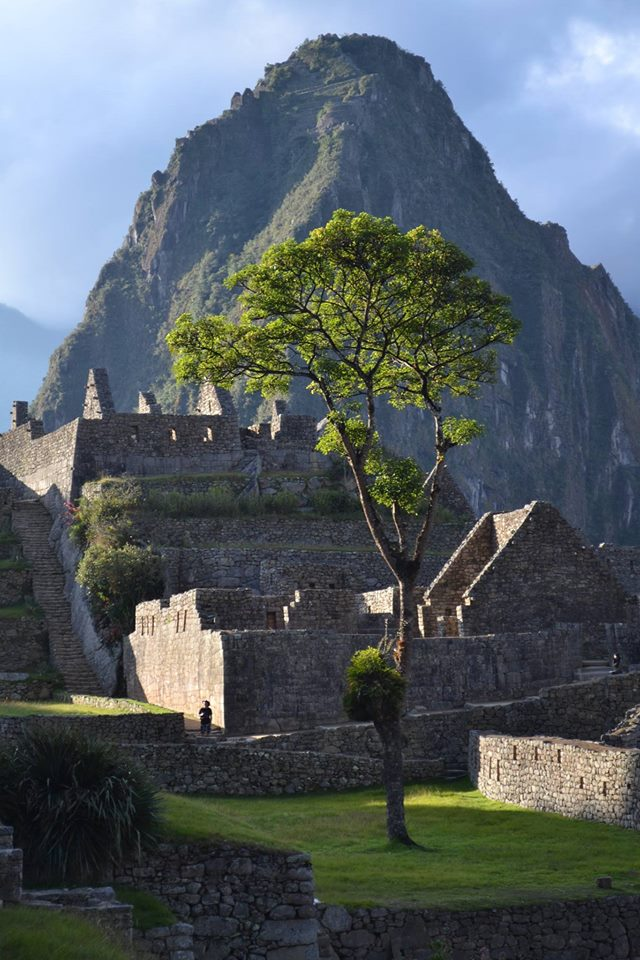 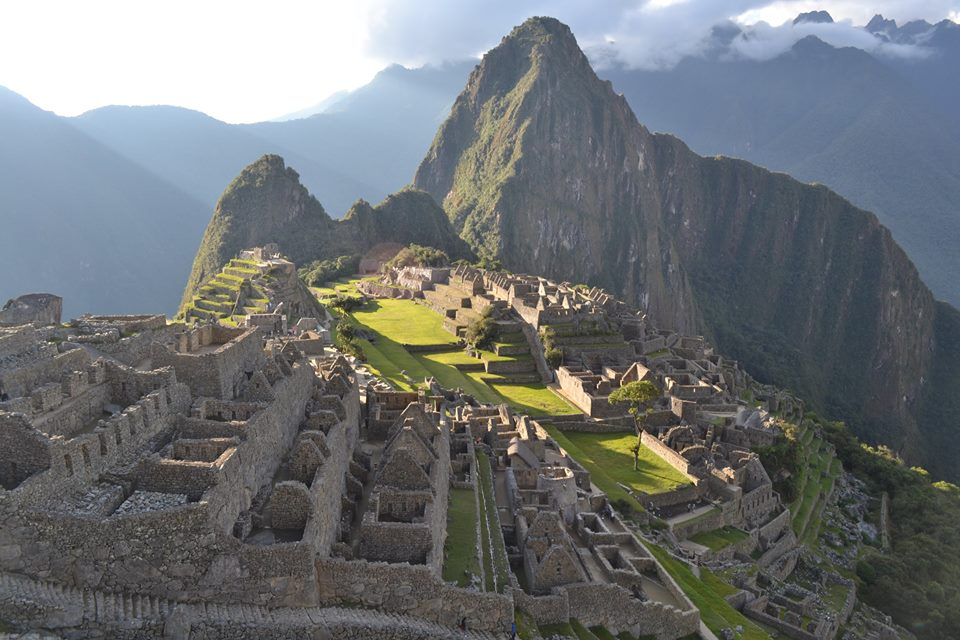 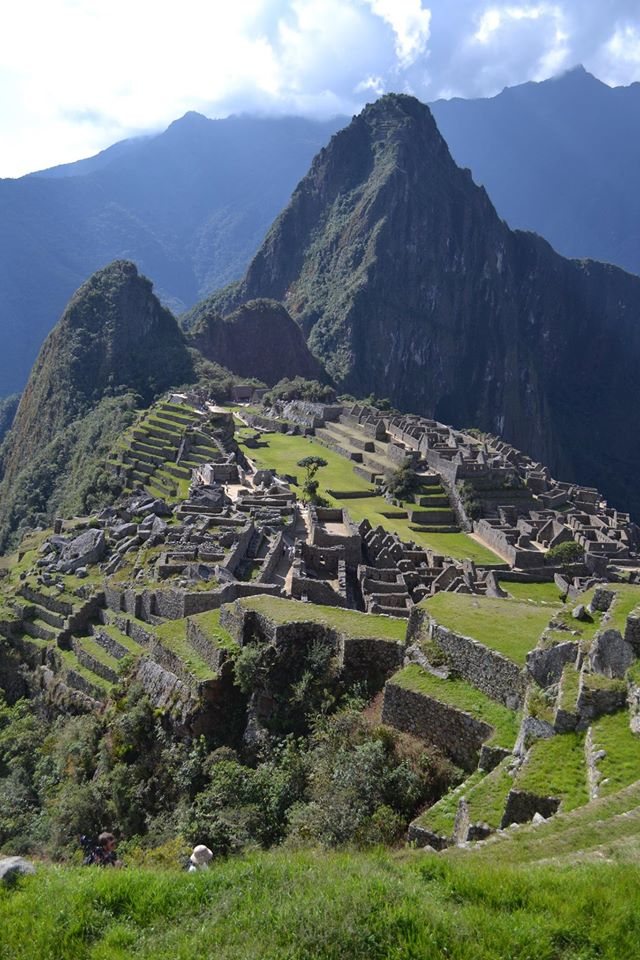 Built as a Royal Estate for the first Inka 
Emperor Pachacuti Inka Yupanqui

Overlooks the Urubamba River

Sits approximately a three days walk from the Inka Capital of Cusco

At the Location the Inka Emperor would host feats, perform religious ceremonies, and administer the affairs of the empire

Unique stone masonry – little to no “mortar” used

Unique Inka style door ways Trapezoid
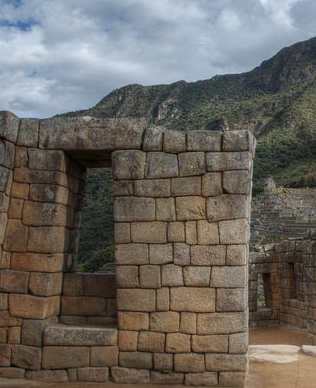 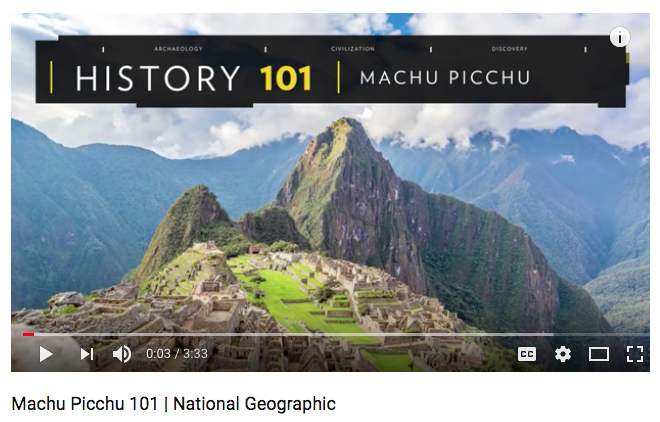 https://www.youtube.com/watch?v=cnMa-Sm9H4k				3:30
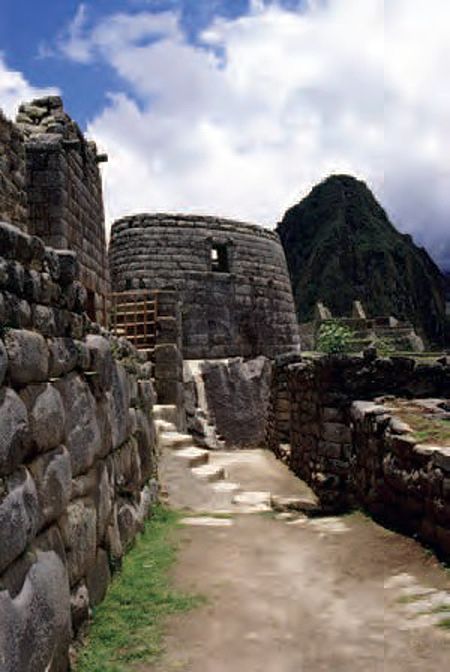 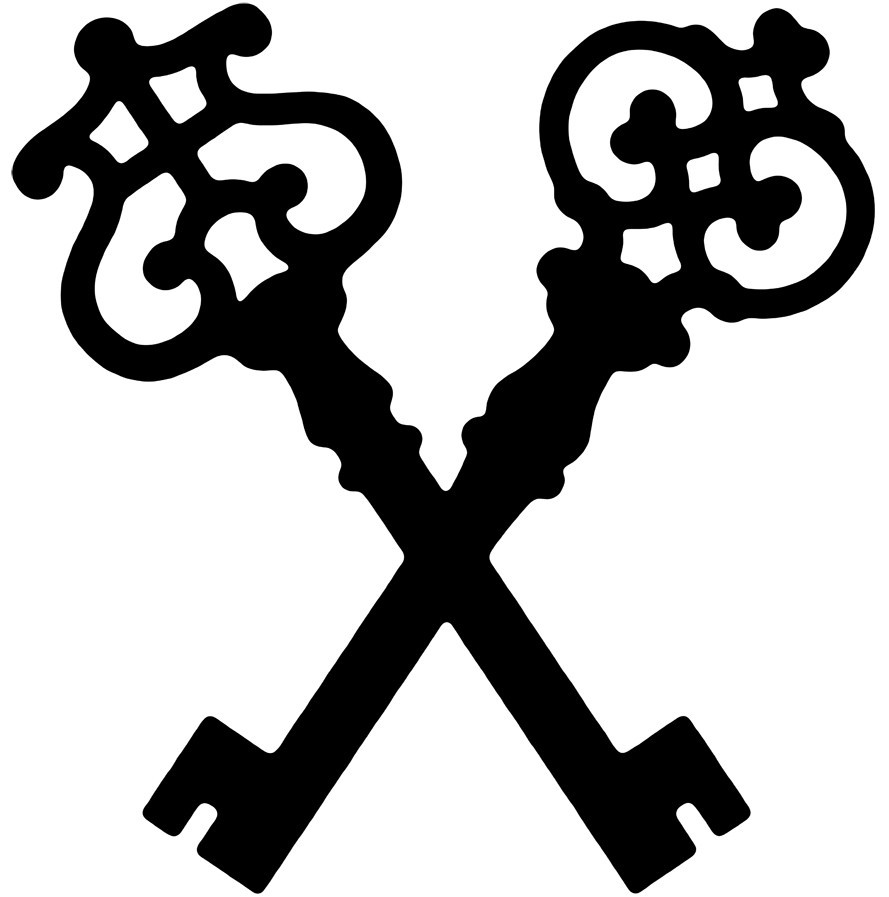 161. Machu Picchu
Central highlands Peru
Inka, 1450 CE, Granite


Observatory
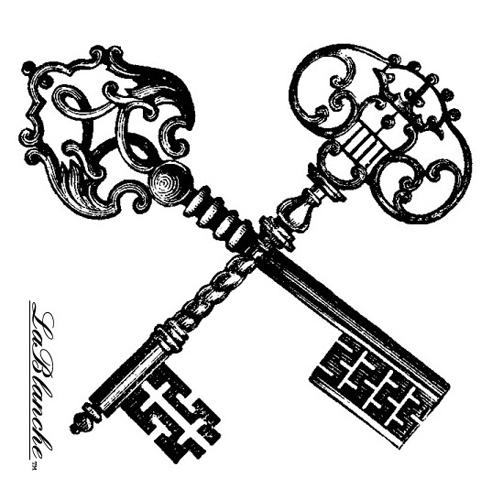 161. Machu Picchu
Central highlands Peru
Inka, 1450 CE, Granite


Intihuatana Stone
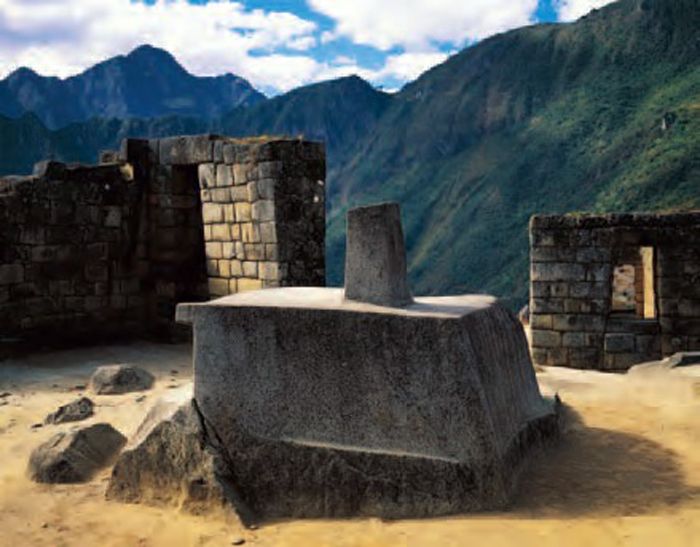 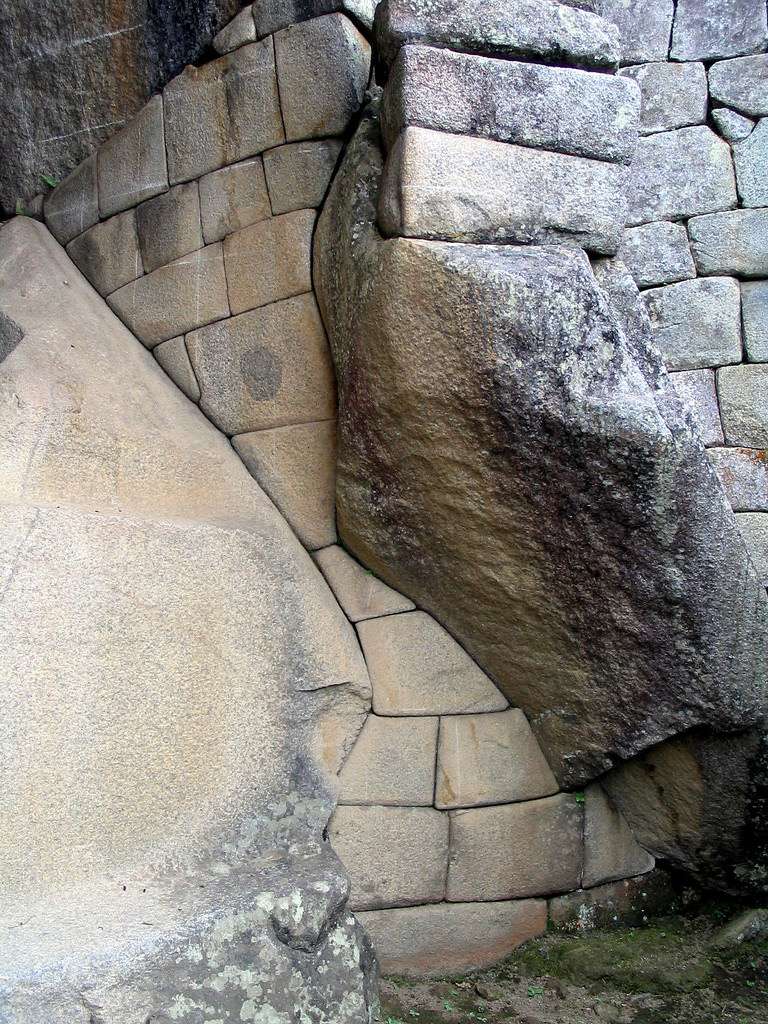 The Inka were abstract thinkers and were connected to stone in a very unique way.


As part of their architectural tradition the Inka would leave areas of unfinished stone as part of the overall finished design

Many areas contained a very unique harmonization of finished and unfinished stone work to create of unified design.
My Brother and His wife Travel to Machu Picchu
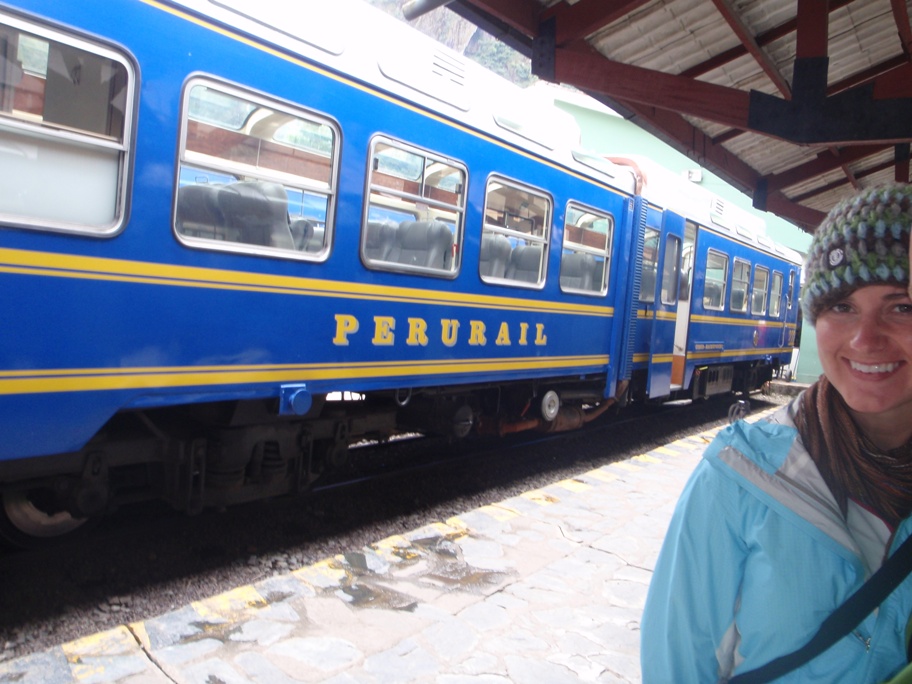 The high plains of peru, on route to machu picchu
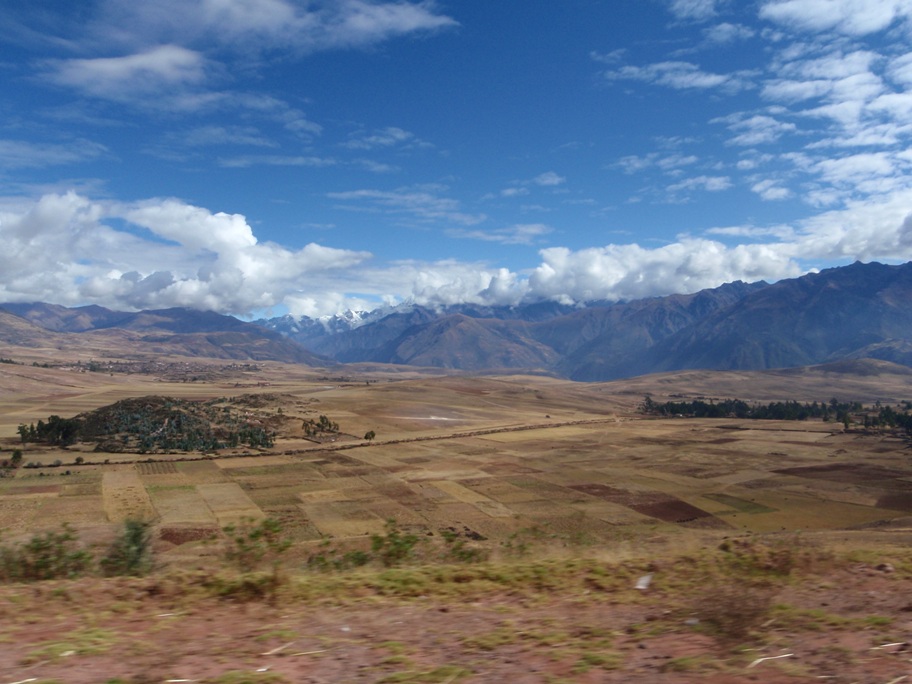 Pictures taken from their train!
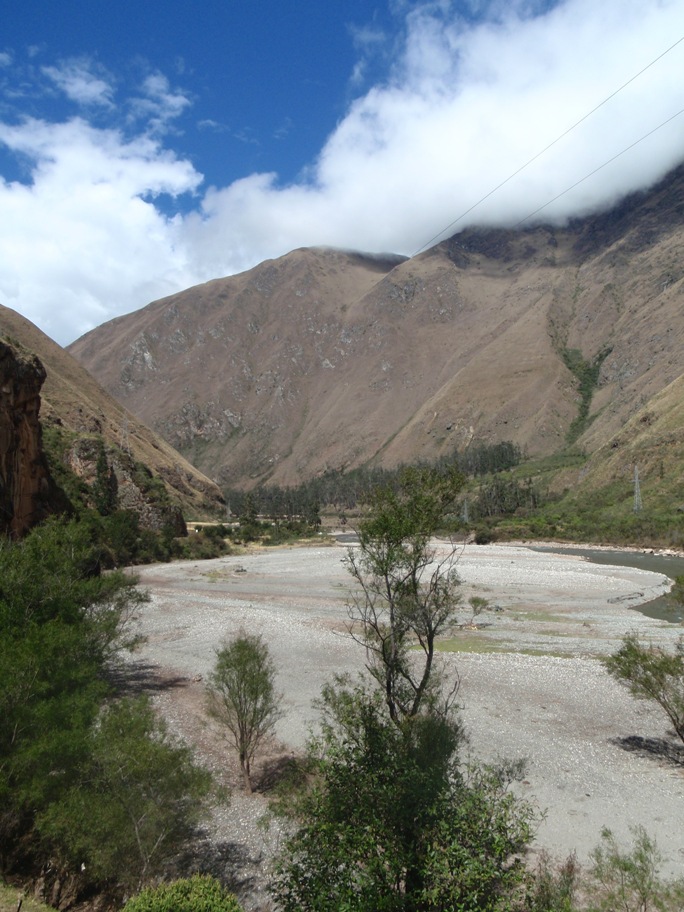 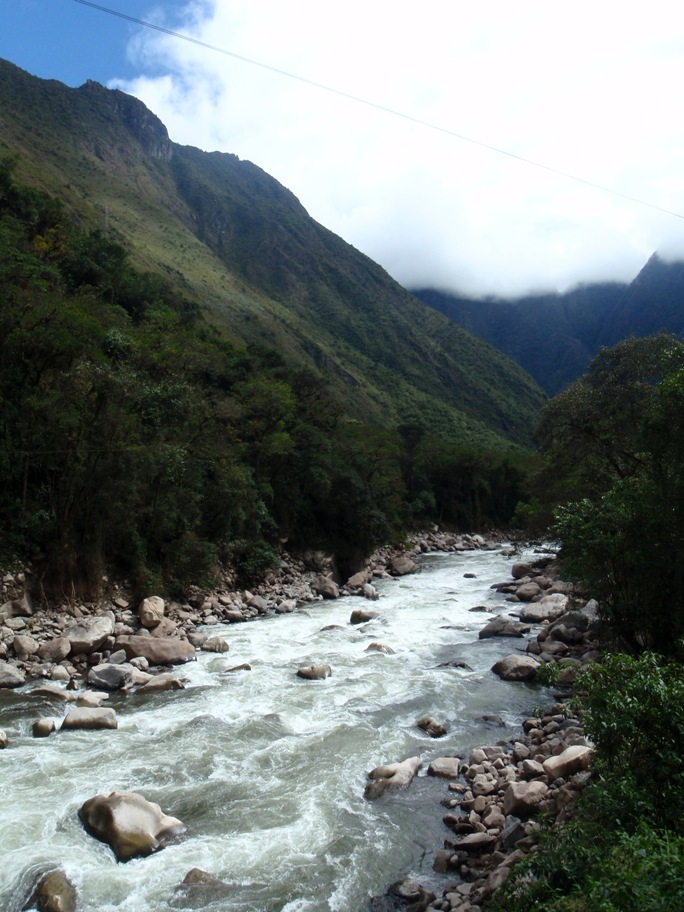 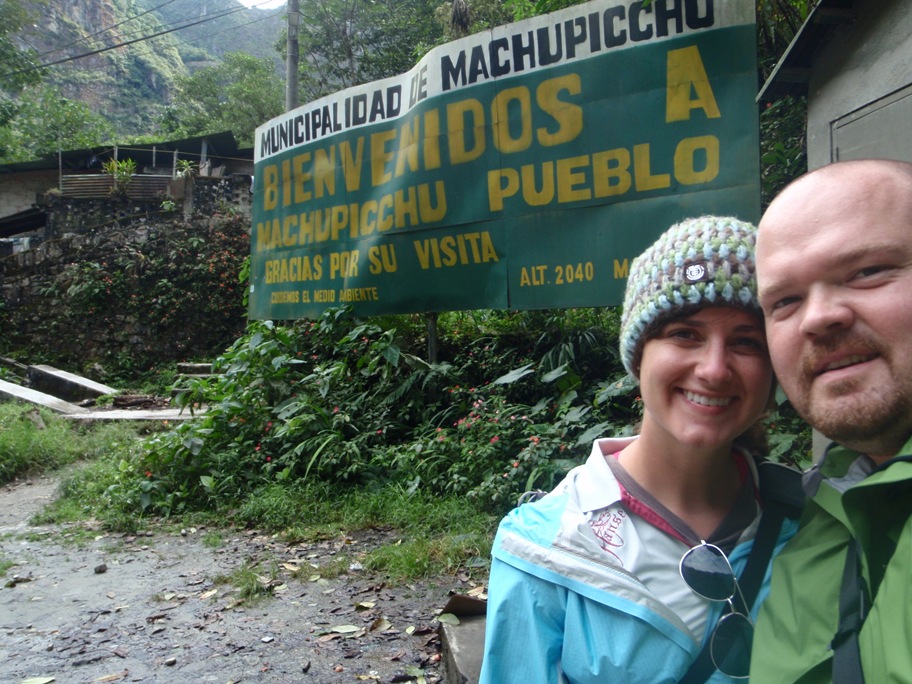 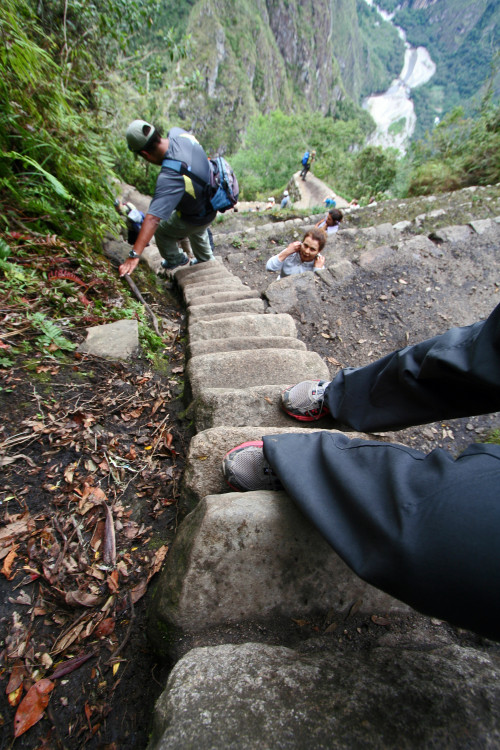 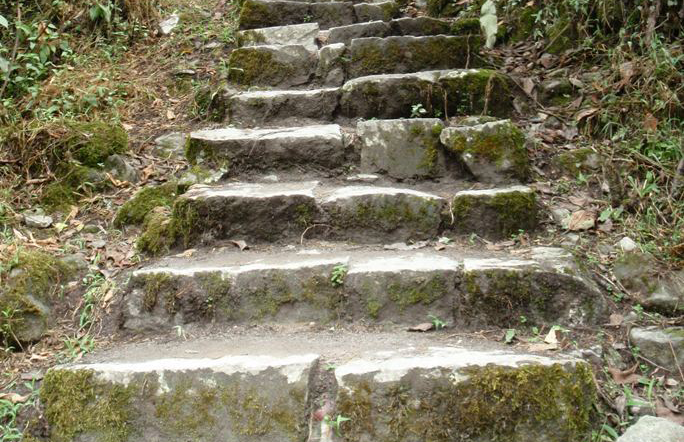 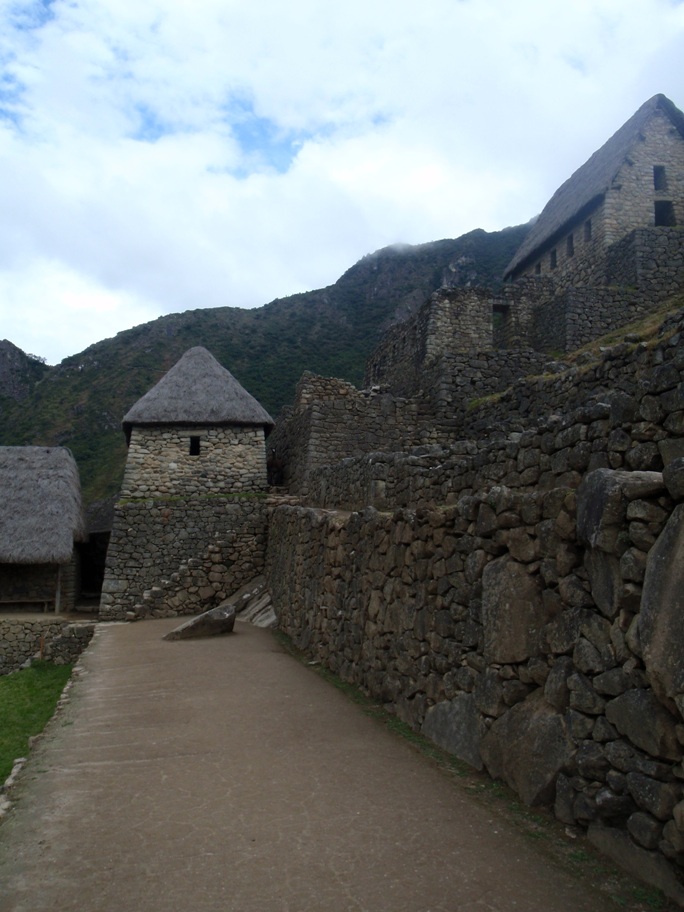 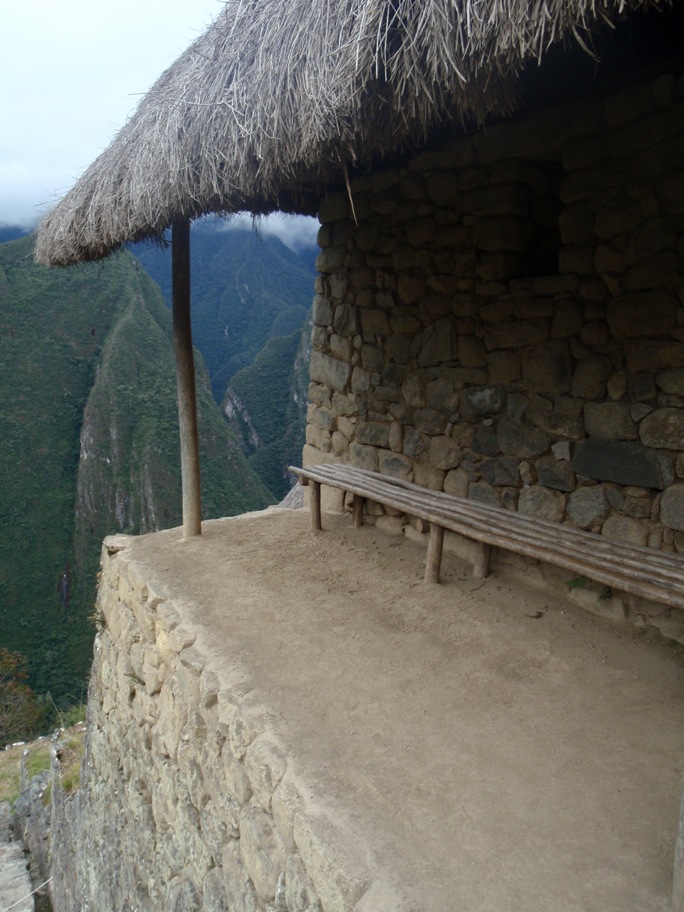 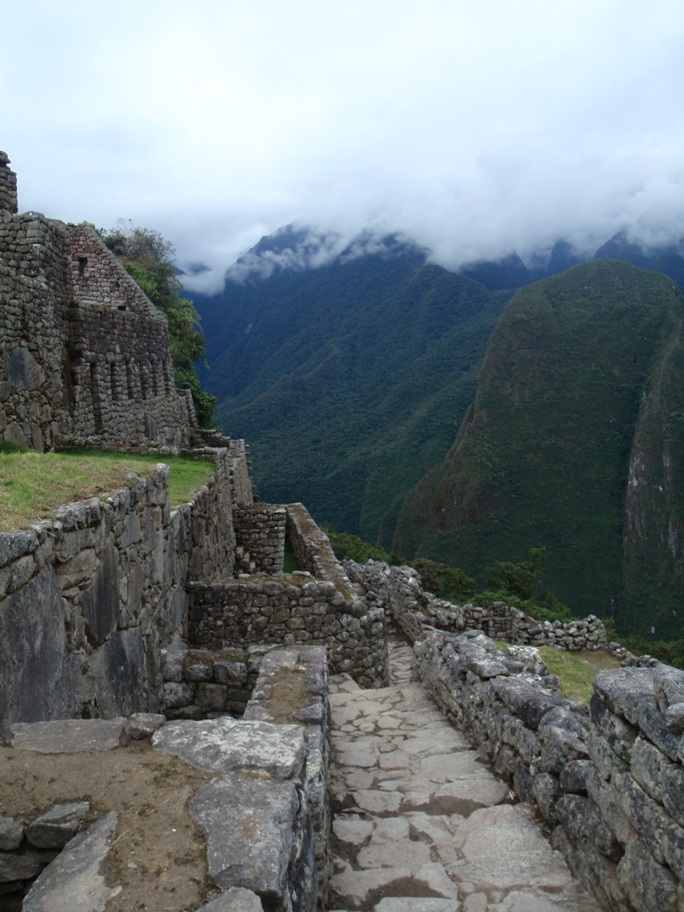 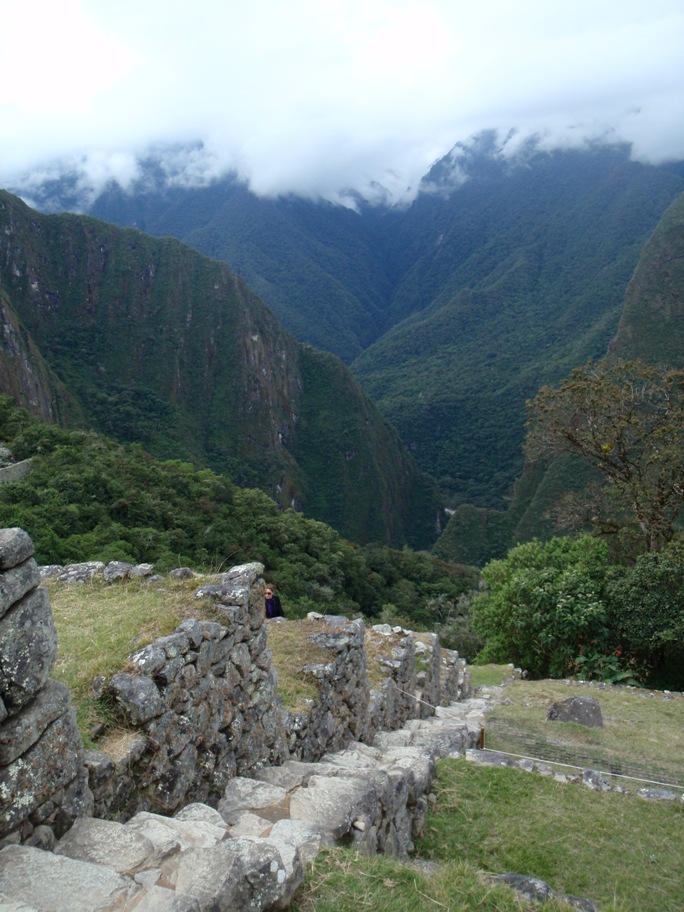 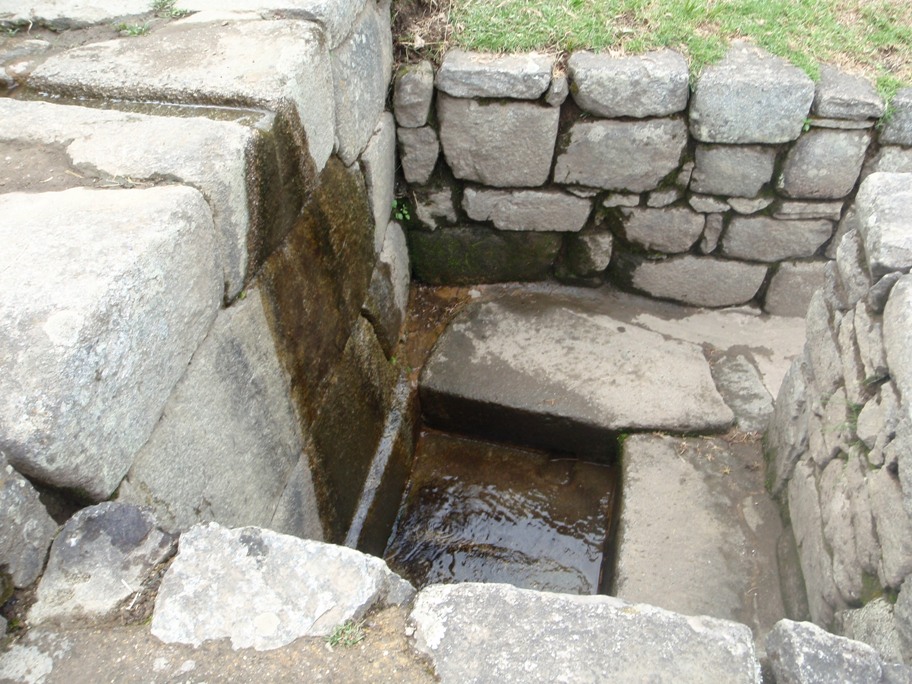 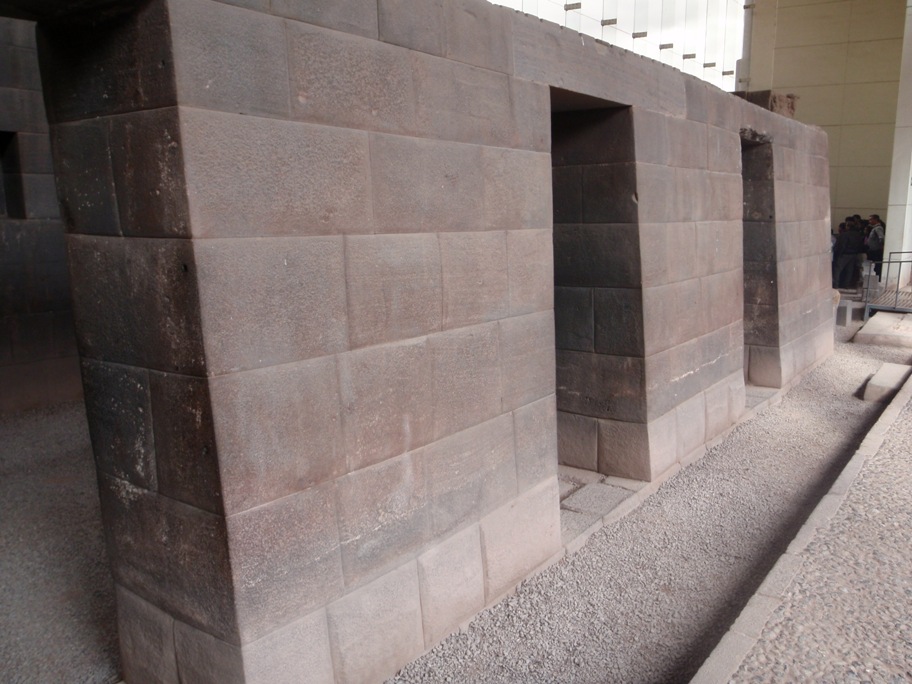 Terrace farming made life at Machu Picchu sustainable
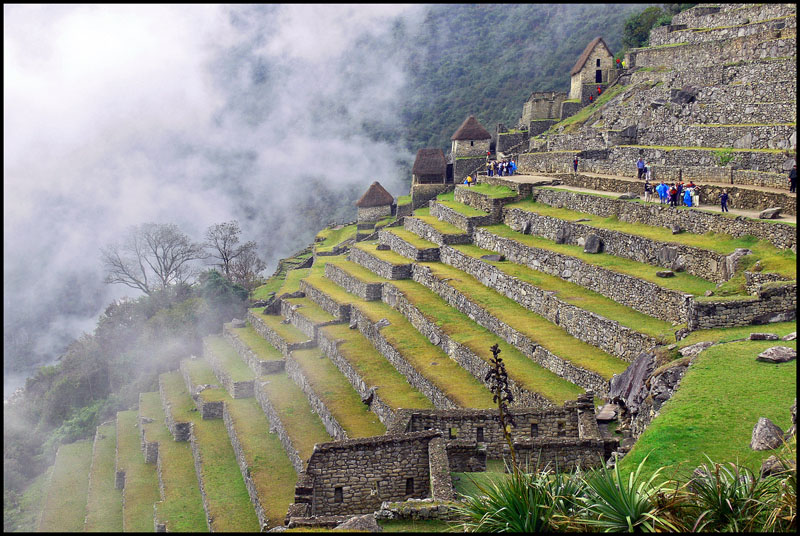 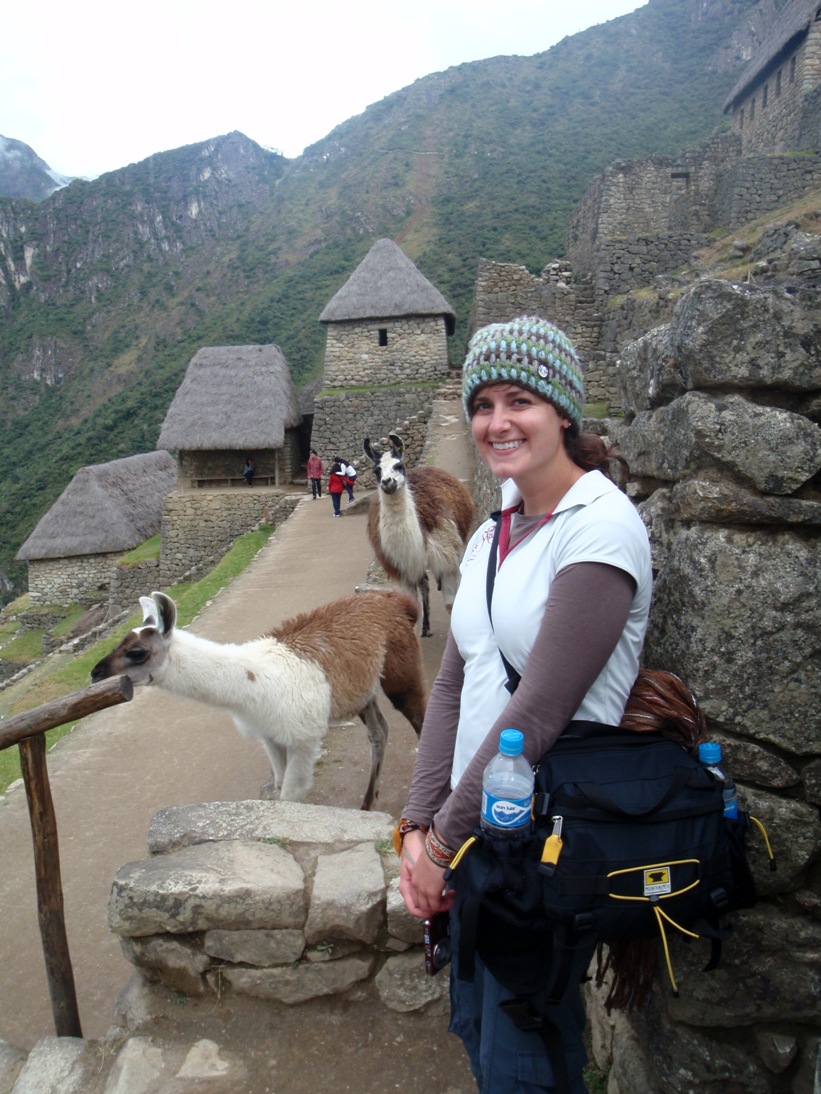 Historical Context: Machu Picchu was flourishing around the time of the Italian Renaissance, which spanned from the 14th to 17th century
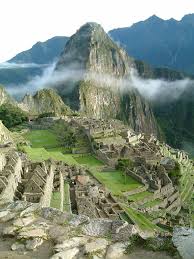 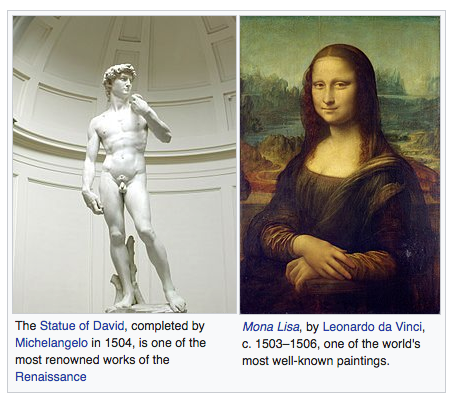 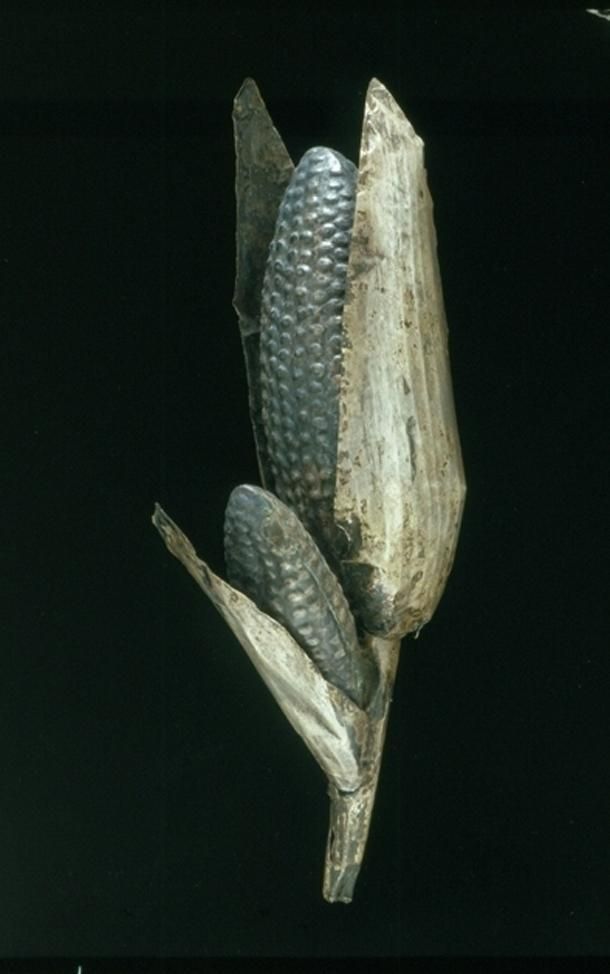 160.  Maize Cobs. 
Inka, 1440 CE
Sheet metal/repousse, metal alloys
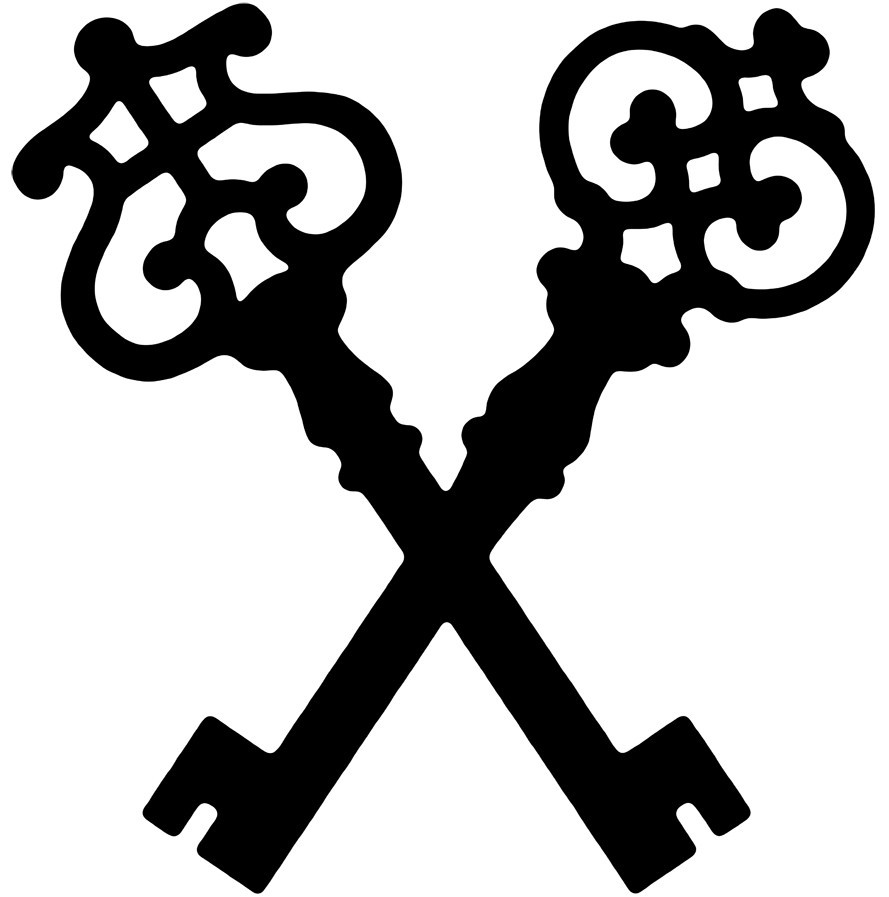 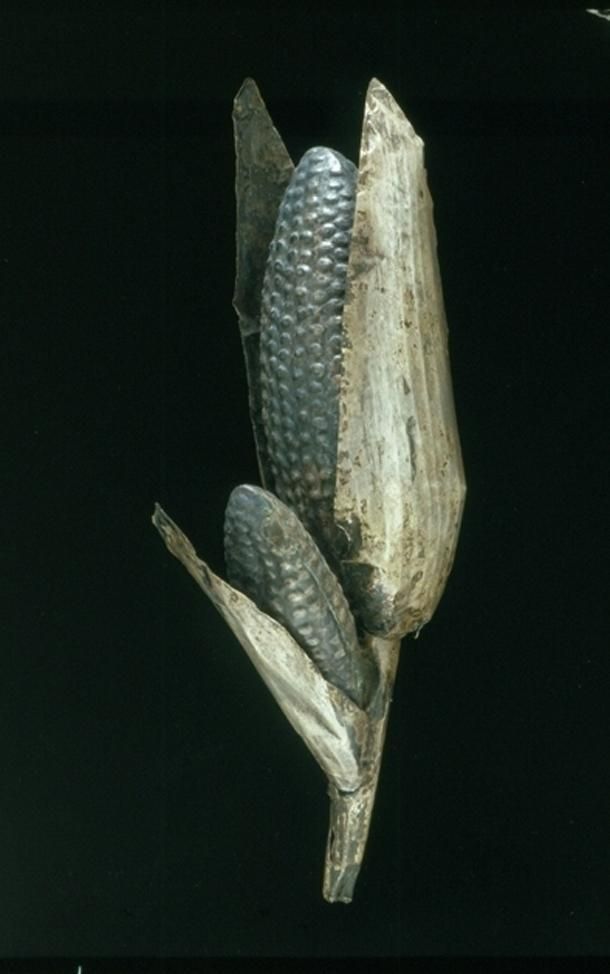 160.  Maize Cobs. 
Inka, 1440 CE
Sheet metal/repousse, metal alloys
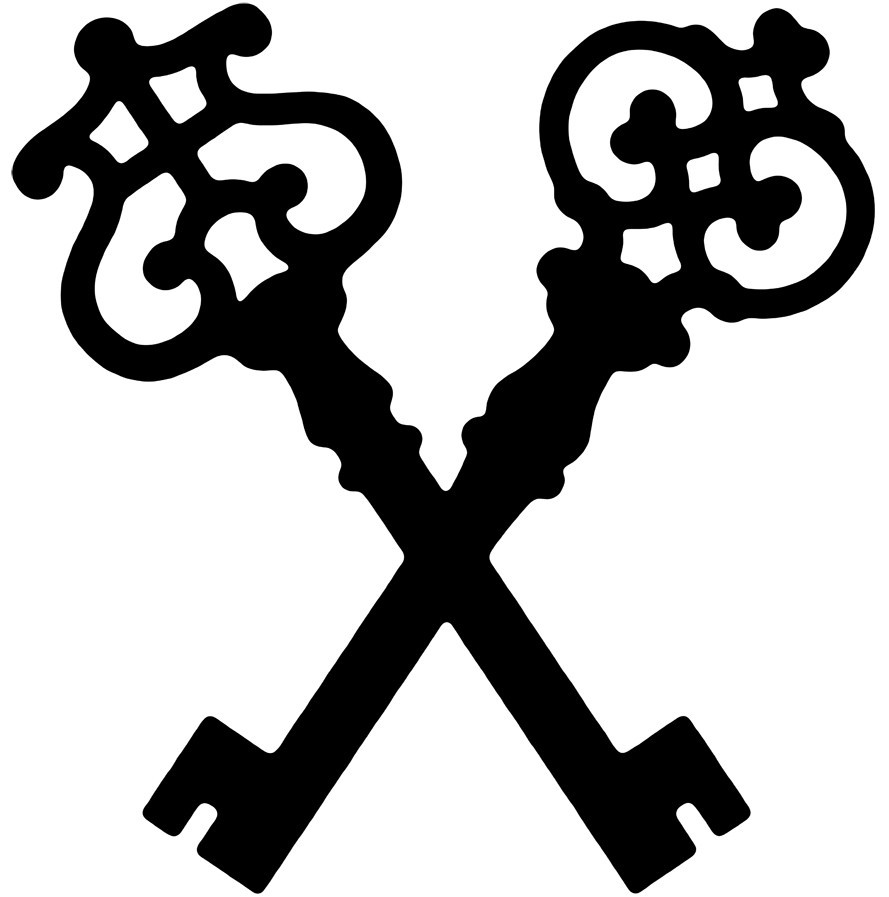 The Incas Created a life size garden in the 
Qorikancha, a significant temple of the inca

This life sized garden was made of Gold & Silver

Within the garden golden sculptures of corn, flowers, animals, and people
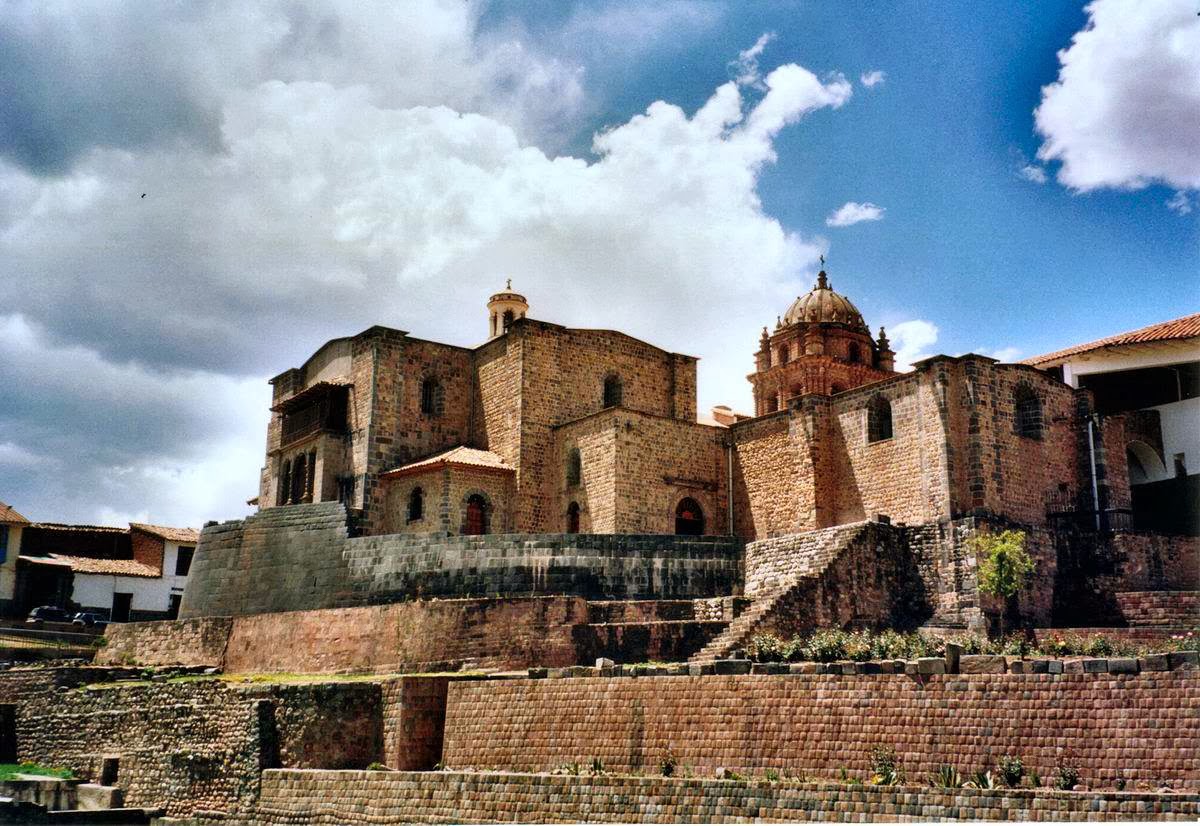 Coricancha, Qurikancha or Quri Kancha, originally named Inti Kancha or Inti Wasi, was the most important temple in the Inca Empire, dedicated primarily to Inti, the Sun God. It was one of the most revered temples of the capital city of Cuscoa
“The life-size garden was a significant offering within the Qorikancha where it became part of a compact version of the cosmos controlled by the Inka state. It also represented the vast range of ecosystems encompassed by the empire and the most important agricultural products cultivated in them. The empire reached from the desert coasts to over 6000 feet above sea level. Plants and animals represented in the golden garden cannot grow and survive at every point in the empire, but only at specified altitudes. For example maize grows up to a mid-range altitude, and llamas graze at the highest points of the empire. The metallic maize cobs would have represented one of the most important imperial foodstuffs, used for making the chicha (maize beer) consumed at political feasts, which cemented the obligations of local political leaders to the Inka state.”
160.  Maize Cobs. 
Inka, 1440 CE
Sheet metal/repousse, metal alloys
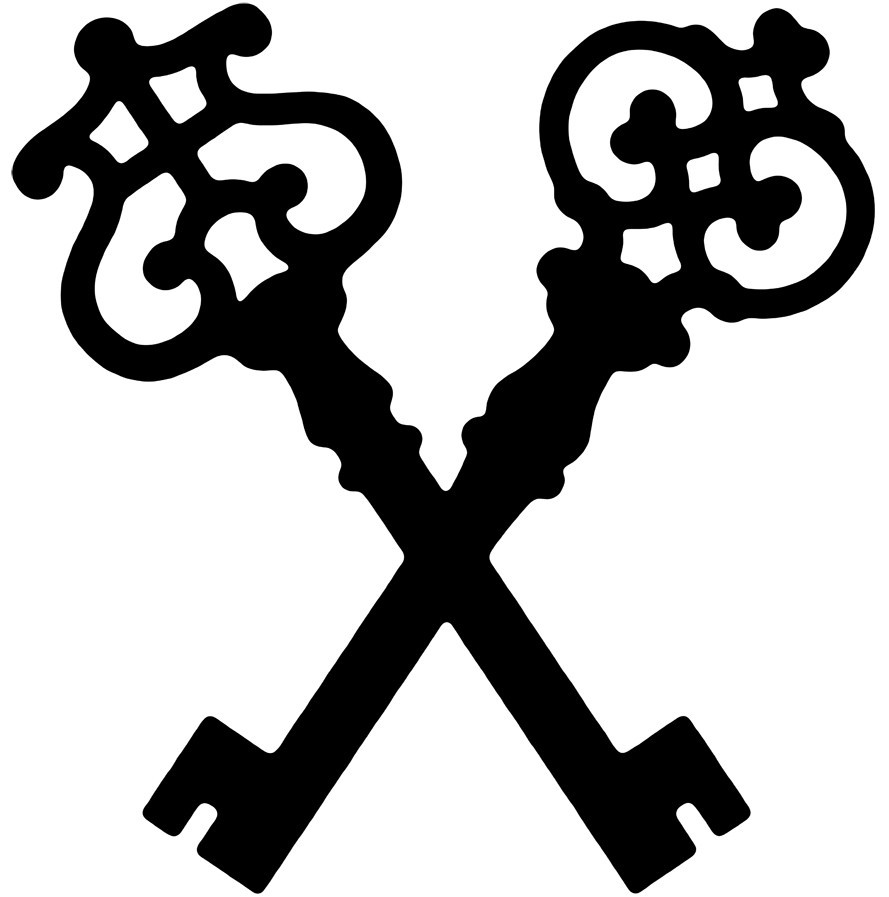 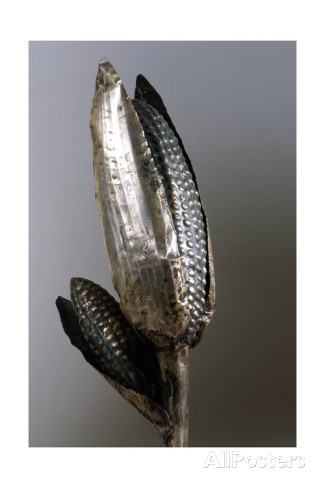 The use of gold is an indication of the previous resource that maize was to this people

The cobs are life sized and highly detailed

They created a cobs using repousse which is modern French term to describe metal work. Pressing in from the front and pressing out from the back
160.  Maize Cobs. 
Inka, 1440 CE
Sheet metal/repousse, metal alloys
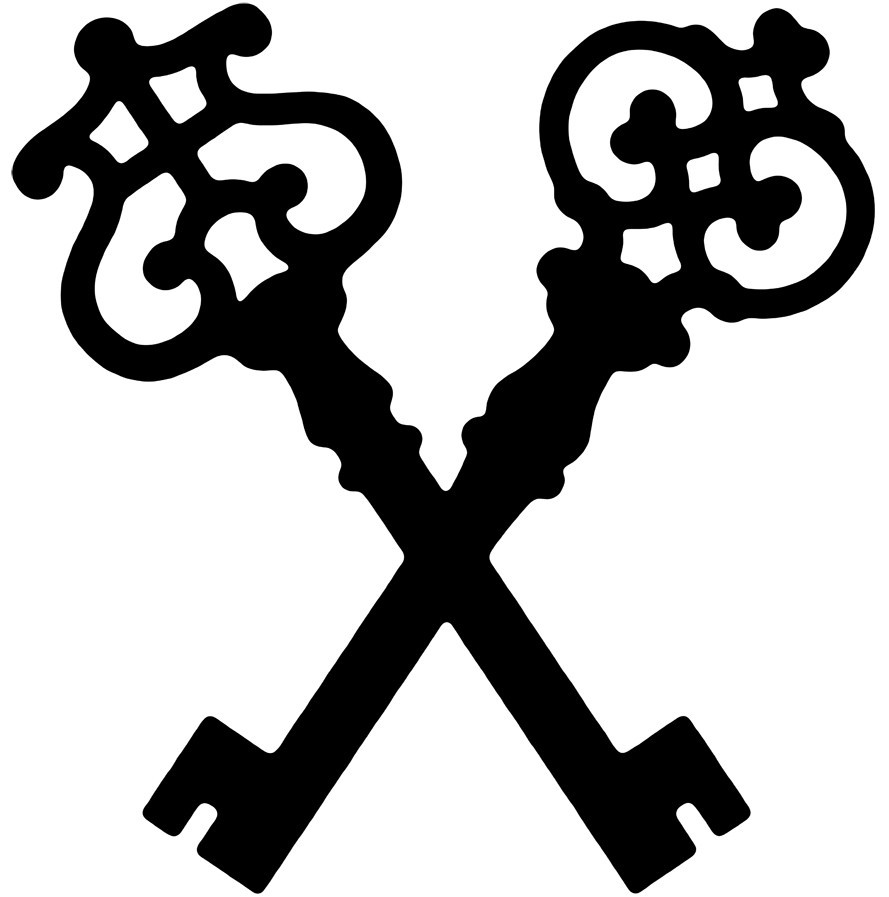 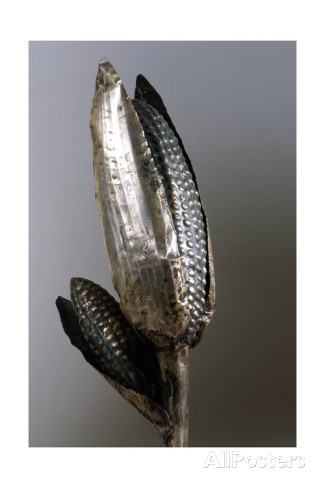 At your table…

1 Minute…


Why is this one of our 
250 pieces?
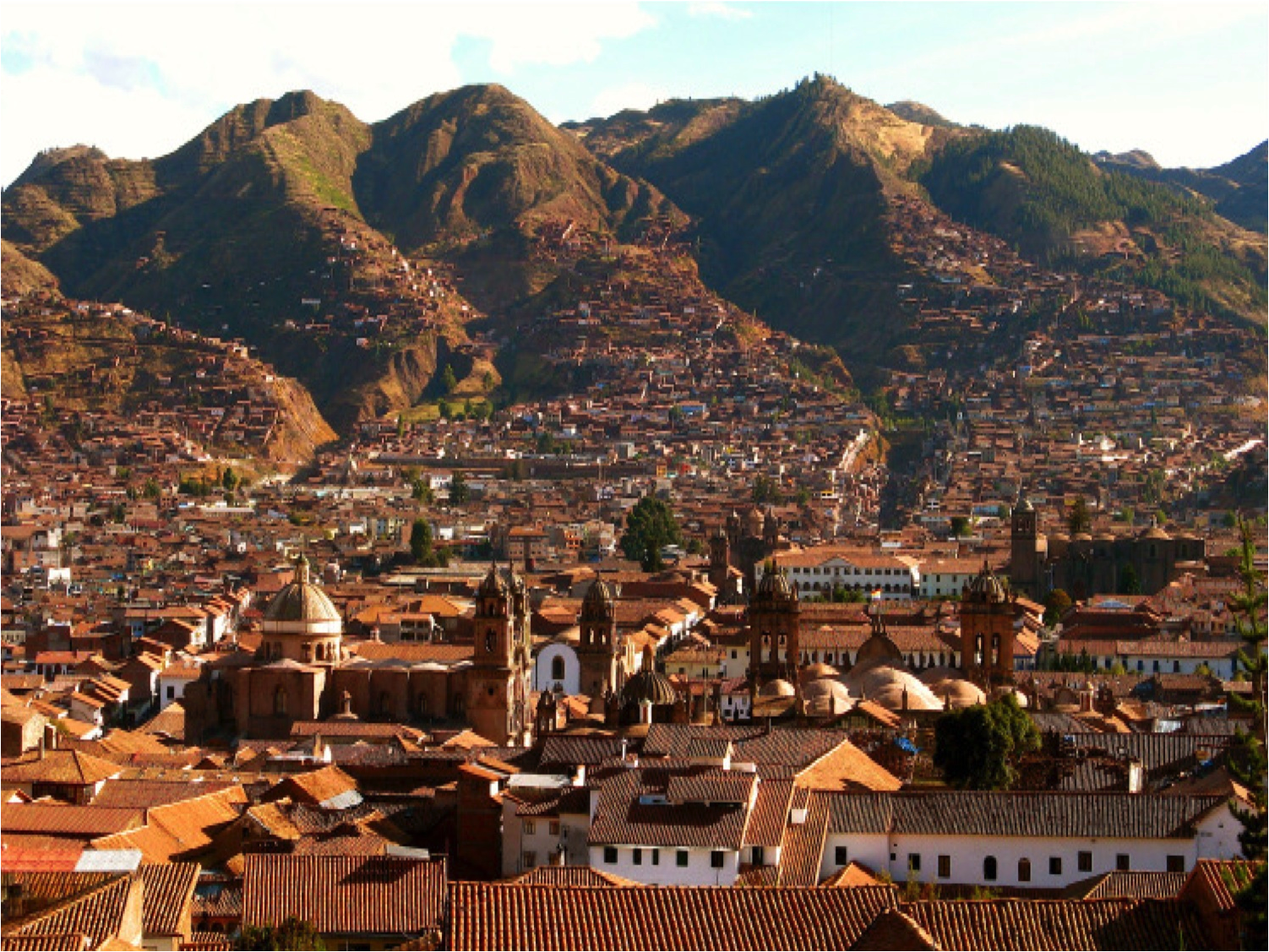 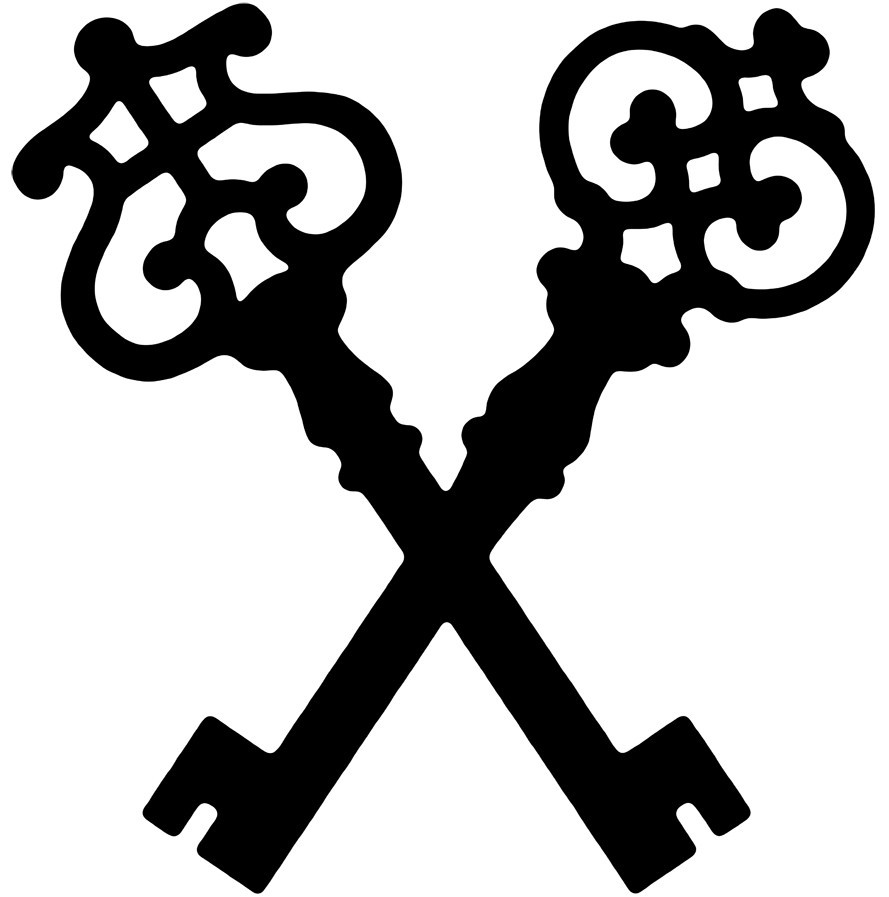 159. City of Cusco
Peru, Inka, 1440 CE
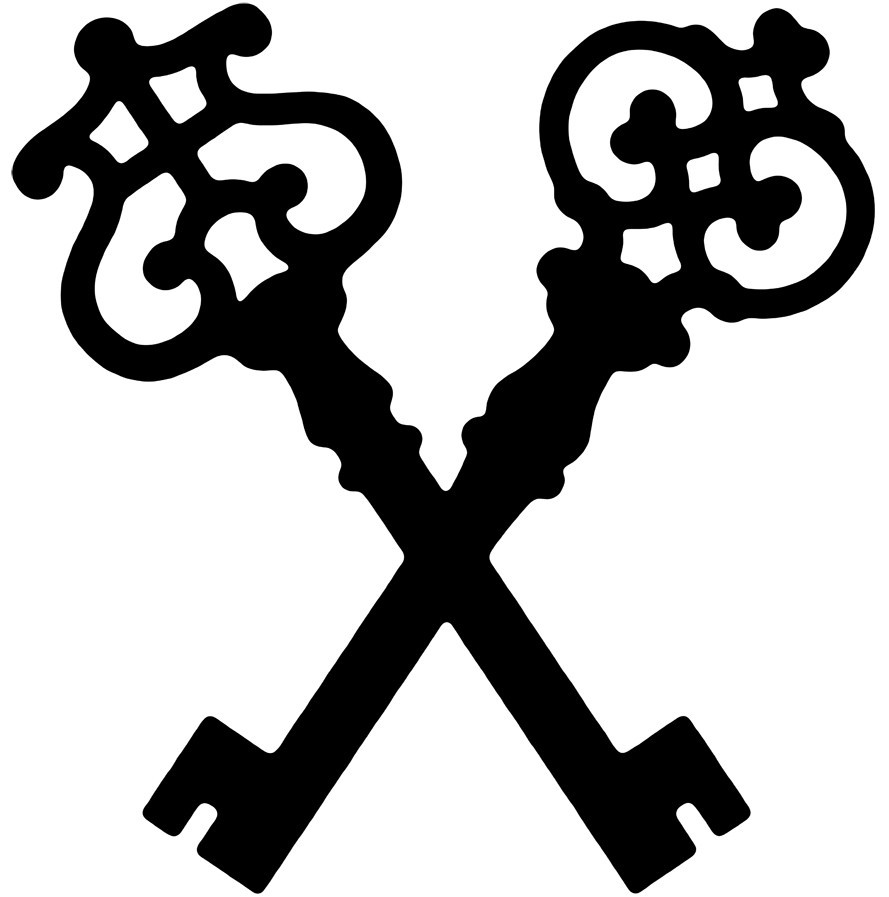 159. City of Cusco
Peru, Inka, 1440 CE
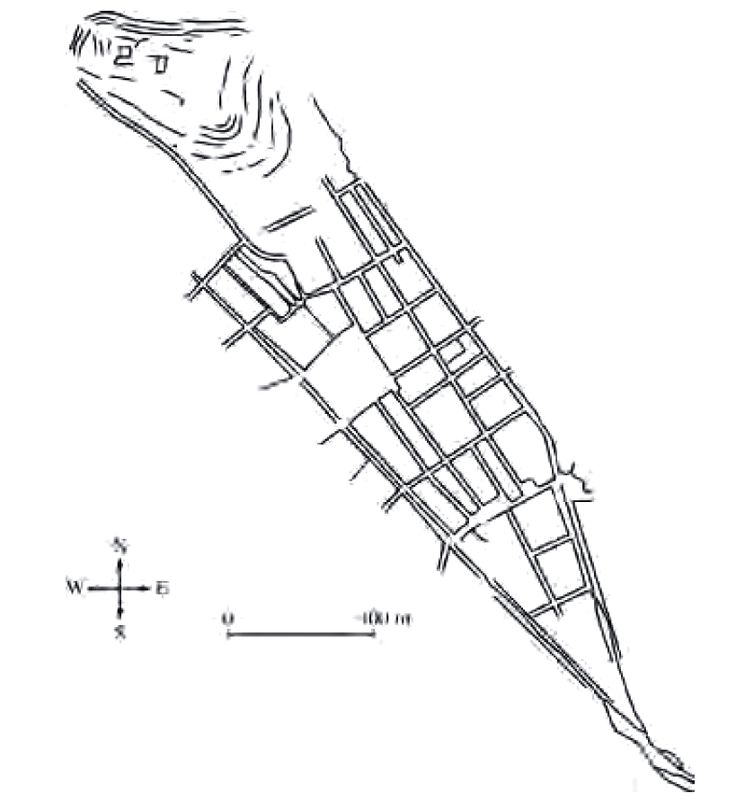 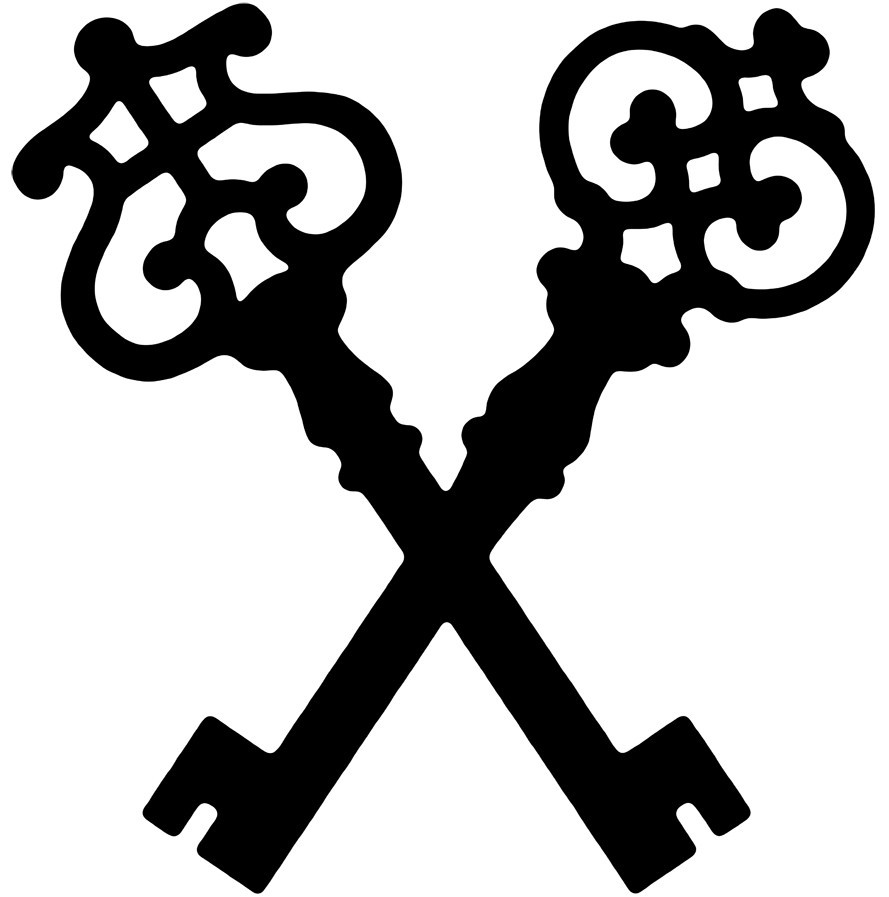 159. City of Cusco
Peru, Inka, 1440 CE
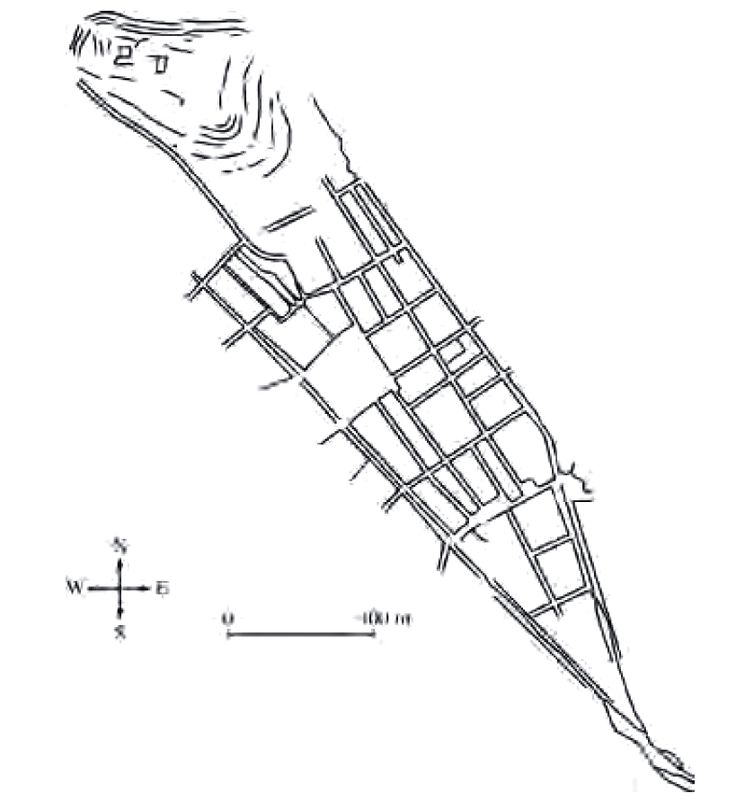 In the shape of a puma, a royal animal

head of the puma is a fortress; the heart is the city’s central square

Capital of the Inka Empire
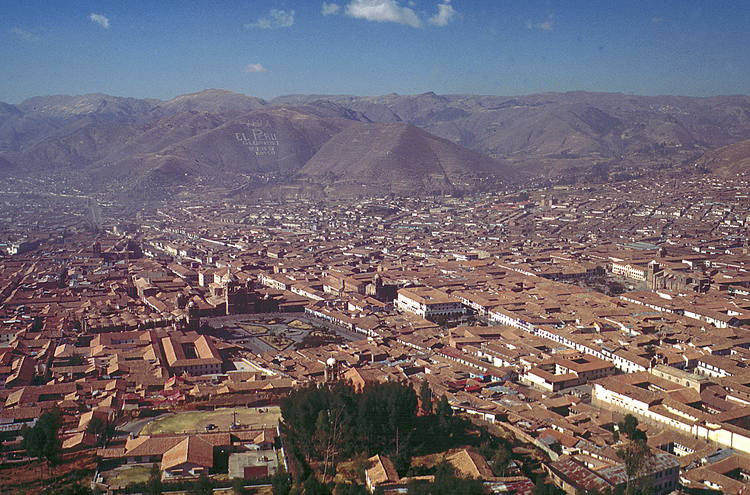 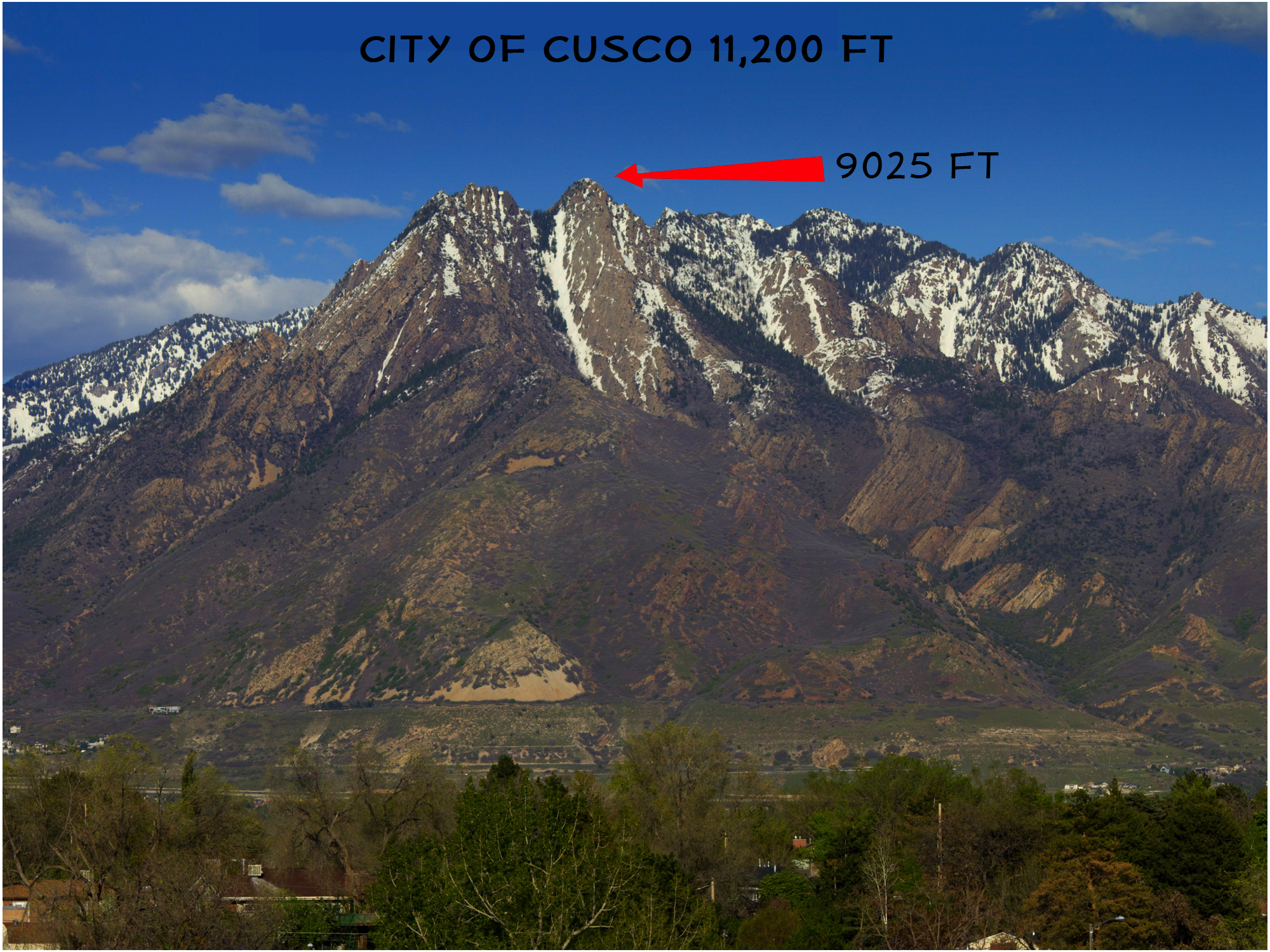 https://www.youtube.com/watch?v=H9Dd3hZVqMU			3:00
“The city of Cusco was not just the capital of Tawantinsuyu 
(“Land of the Four Quarters,” the Inka name for their empire in their native language, Quechua). It was an axis mundi—the center of existence—and a reflection of Inka power.” 

“The city was divided into two sections, hanan (upper or high) and hurin (lower), which paralleled the social organization of Inka society into upper and lower moieties (social divisions).” 

“Cusco was further divided into quarters that reflected the four divisions of the empire, and people from those sections inhabited their respective quarters of the city. In this way, the city was a map in miniature of the entire Inka empire, and a way for the Inka rulers to explicitly display their power to shape and order that empire.”
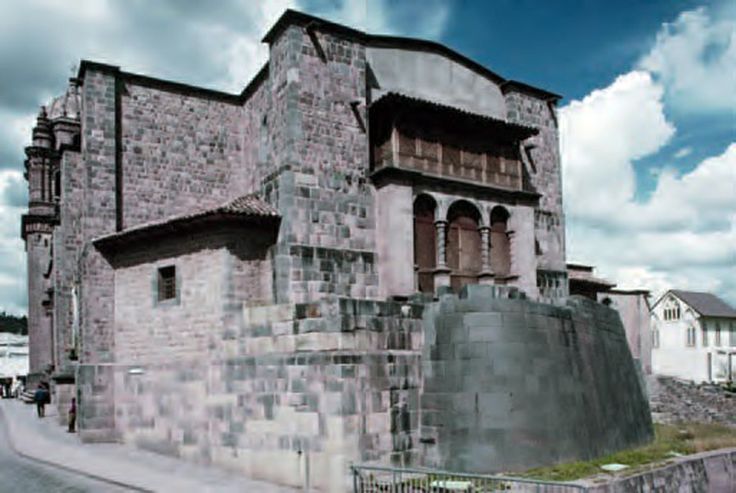 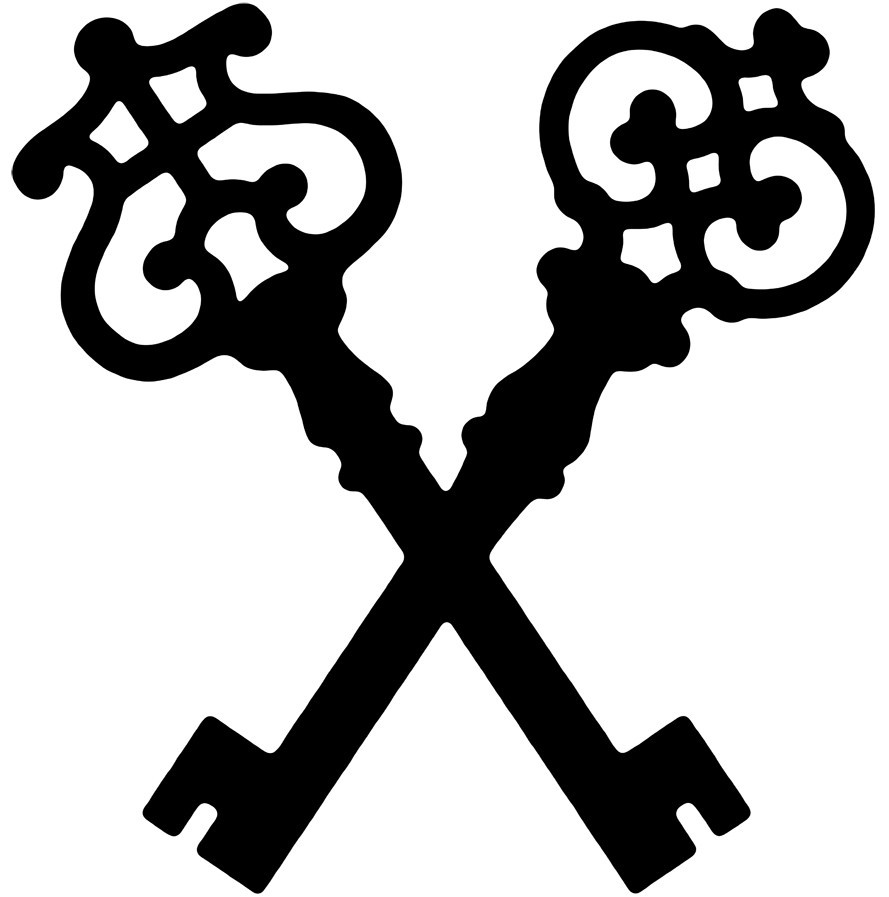 159. City of Cusco

Curved Inka wall of Qorinkancha with Santo Domingo Convent (Spanish Colonial)
Peru, Inka, 1440
(Convent Added 1650 CE)
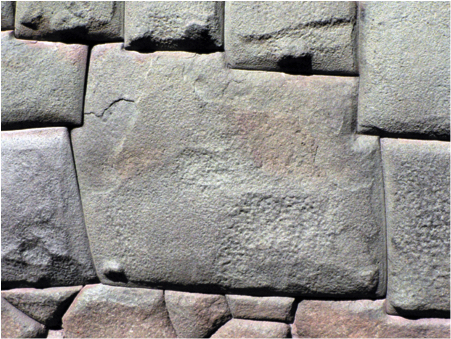 “The masonry of Cusco displays an understanding of stones as being like people, in that many different ones may fit together if they are properly organized.”

“Each individual stone was pecked with tools and fitted to the one next to it, with the result that blocks will have a varied number of sides, such as the famous Twelve-Sided stone in the walls of Hatun Rumiyoq Street.” 

“Some sides of each stone were made to curve outward slightly, others to be slightly concave, so that the stones slotted together, while still allowing a small amount of movement.” 

“The ability to move a little was important in an area that is seismically active, protecting the walls from earthquakes.”
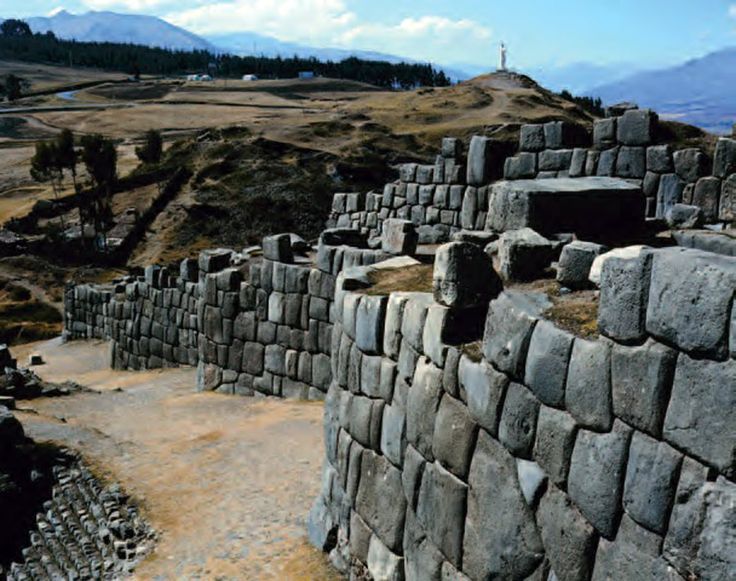 159. City of Cusco
Walls of Saqsa Wayman
Peru, Inka, 1440
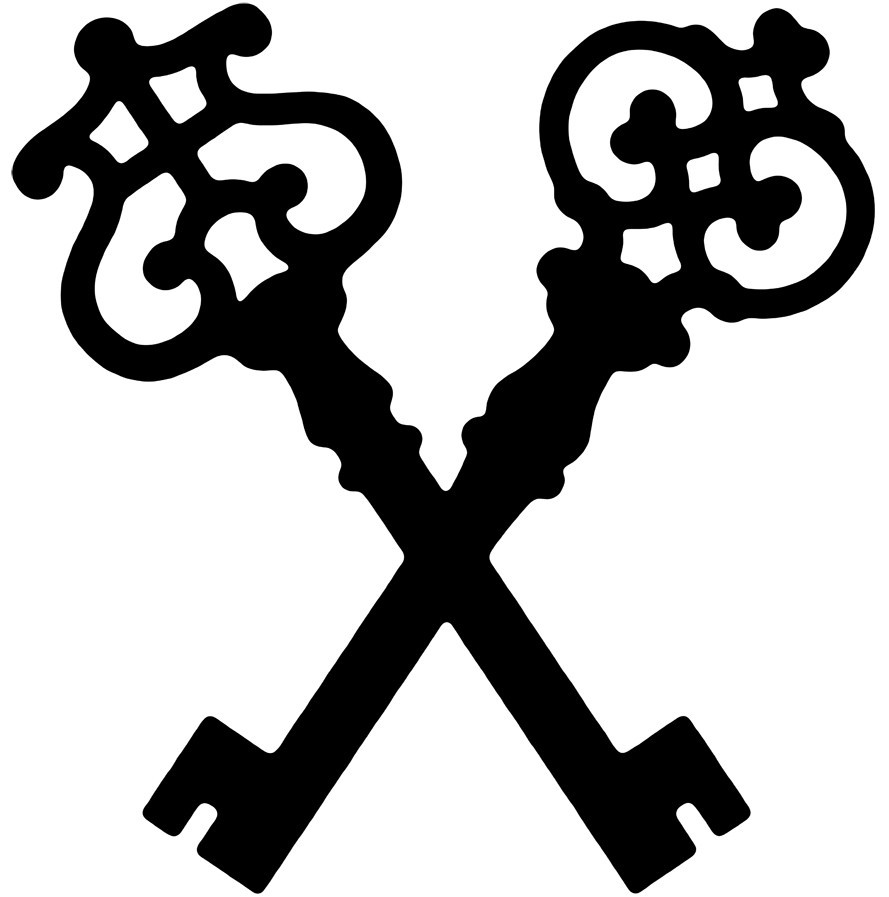 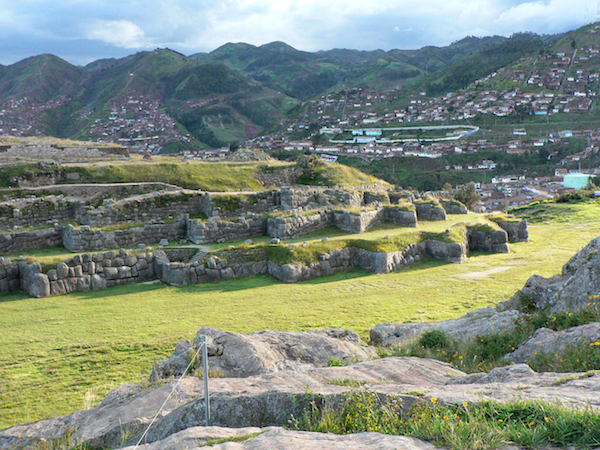 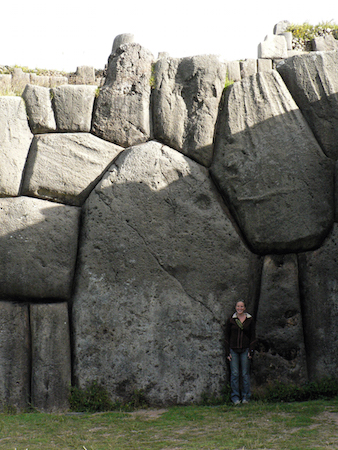 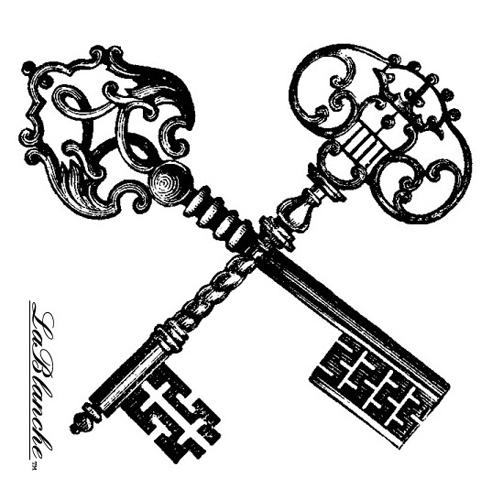 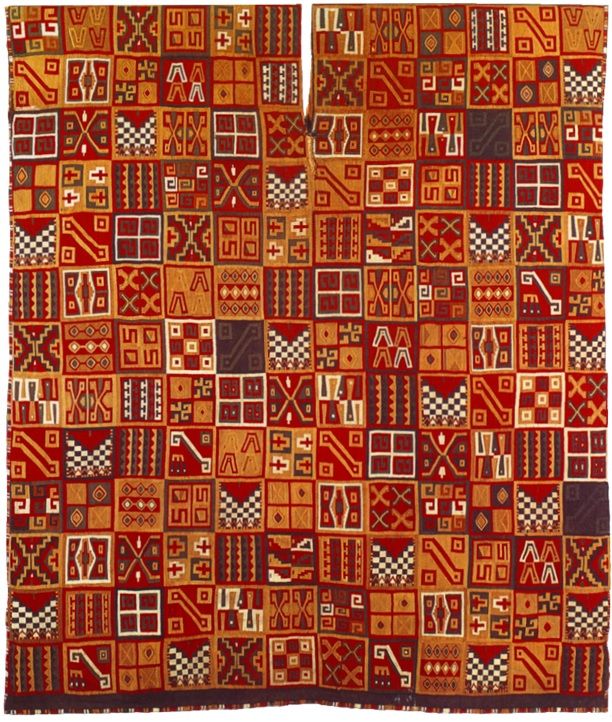 162.  All-T’oqapu tunic
Inka, 1450 CE
Camelid fiber and cotton
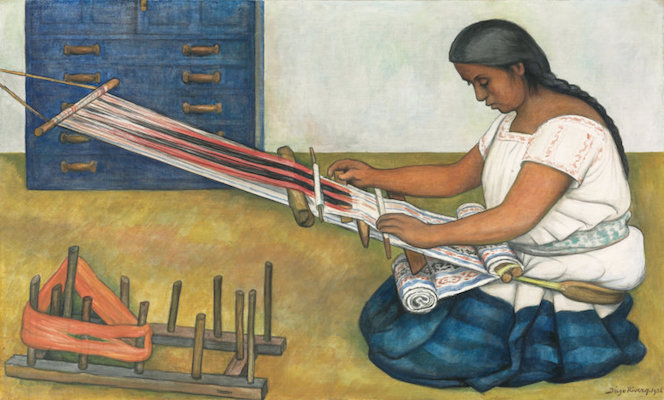 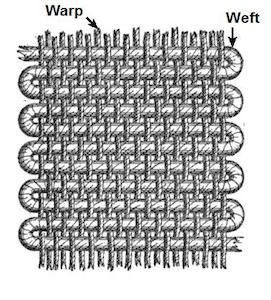 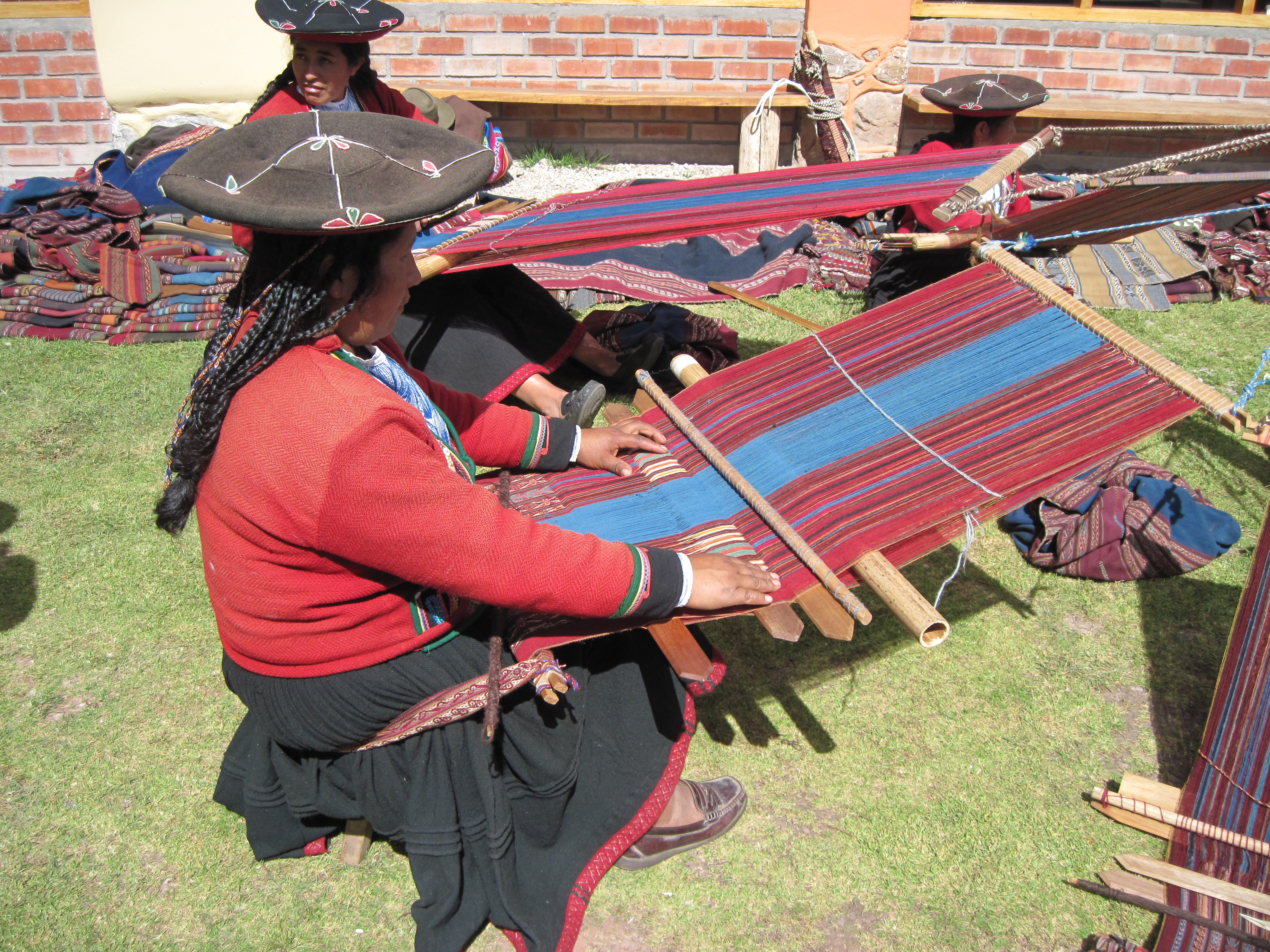 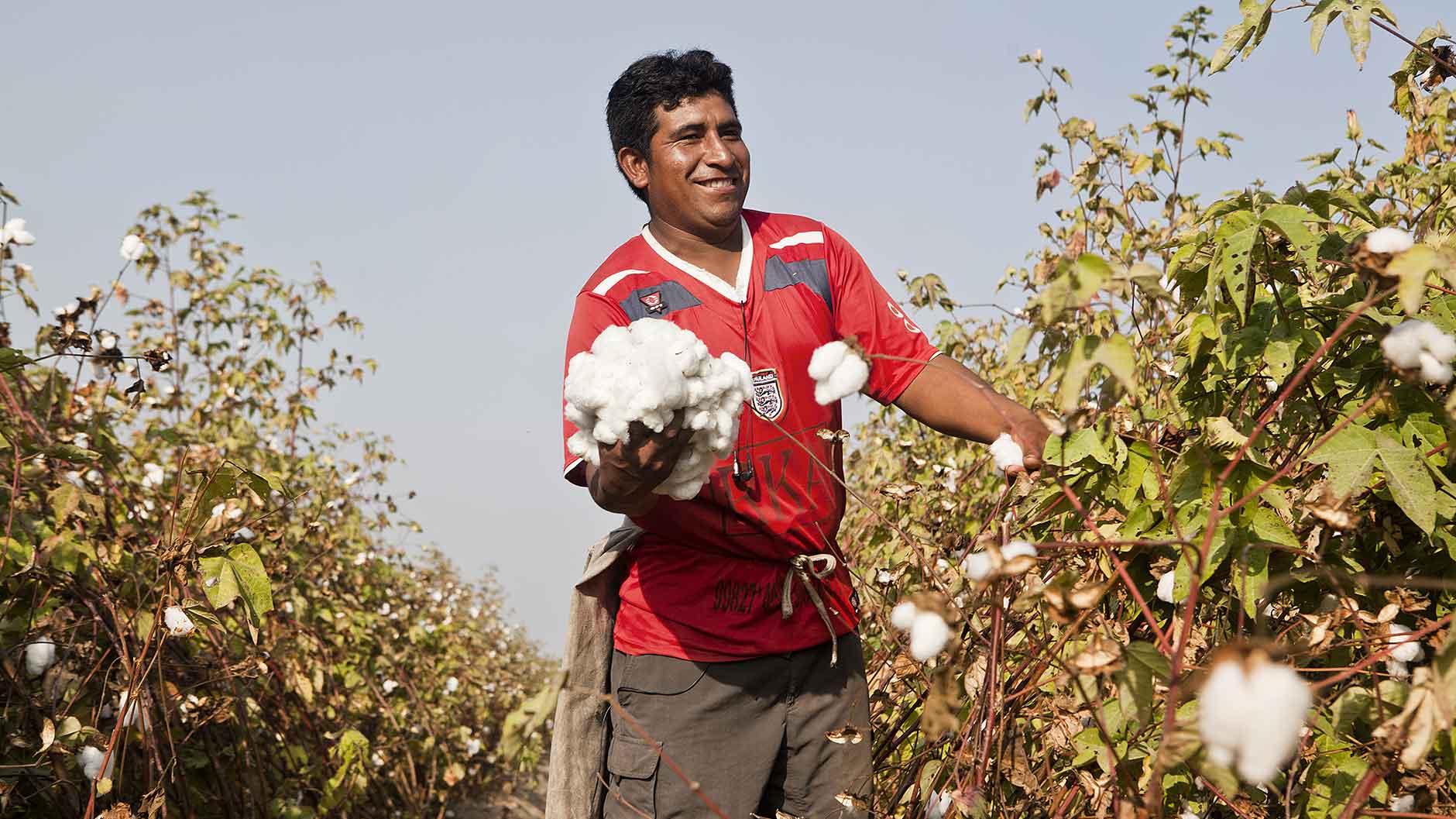 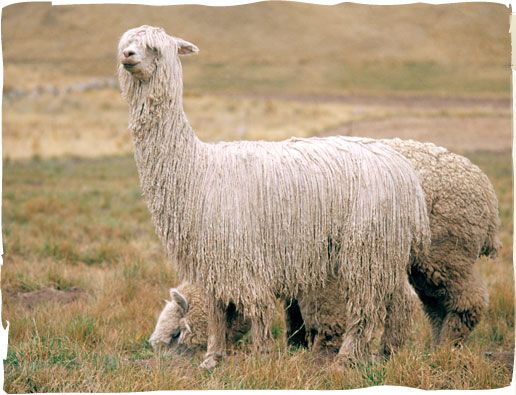 “Collecting, spinning, and dyeing the fibers for a textile represented a huge amount of work from numerous people before a weaver even began their task. Some dyes, like cochineal red or indigo blue, were especially prized and reserved for high-status textiles. Cochineal dye comes from the bodies of small insects that live on cacti, and it takes thousands of them to make a small amount of dye. Indigo dyeing requires a high level of technical skill and a large investment in time. Red- and blue-dyed textiles were not only beautiful, they also represented the apex of the resources needed to produce them and the social and political power that commanded those resources.”
ICONOGRAPHY
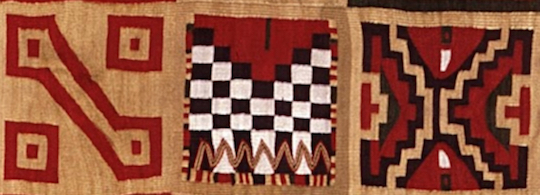 The decoration of the tunic is where its name derives from. 

T’oqapu are the square geometric motifs that make up the entirety of this tunic. 

These designs were only allowed to be worn by those of high rank in Inka society.

Individual t’oqapu designs appear to have been related to various peoples, places, and social roles within the Inka empire.

Covering a single tunic with a large variety of t’oqapu, as seen in this example, likely makes it a royal tunic, and symbolizes the power of the Inka ruler
The Manifest Power of this Tunic
Its fine thread & Expert weave
  
Bright colors signify his ability to command the taxation of the empire, 
Access to luxury goods like rare and difficult dyes, and the weaving expertise of the acllas. 

Secondly, among the t’oqapu in the tunic is one pattern than contains a black and white checkerboard. This was the tunic pattern worn by the Inka army, and shows the Sapa Inka’s military might. 

Lastly, the collection of many patterns shows that the Sapa Inka (which means “unique Inka” in Quechua) was a special individual who held claim to all t’oqapu and therefore all the peoples and places of his empire. It is a statement of absolute dominion over the land, its people, and its resources, manifested in an item that is typically Andean in its material and manufacture.
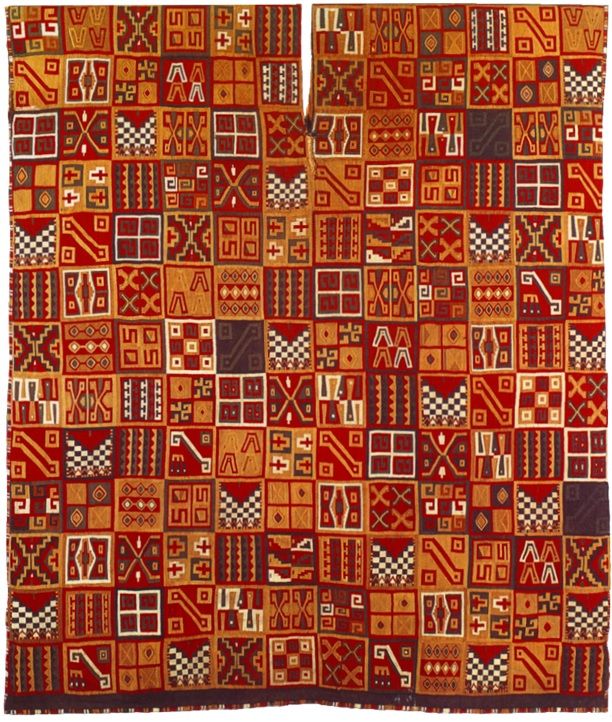